Algorithmen und Datenstrukturen
Prof. Dr. Ralf Möller
Universität zu Lübeck
Institut für Informationssysteme

Stefan Werner (Übungen)
sowie viele Tutoren
Danksagung
Die nachfolgenden Präsentationen wurden mit ausdrücklicher Erlaubnis des Autors übernommen aus:

„Effiziente Algorithmen und Datenstrukturen“ (Kapitel 7,8,9) gehalten von Christian Scheideler an der TUM http://www14.in.tum.de/lehre/2008WS/ea/index.html.de
2
Graphen
Graph G=(V, E) besteht aus
Knotenmenge V
Kantenmenge E
ungerichteter Graph
gerichteter Graph
3
Graphen
Ungerichteter Graph: Kante repräsentiert durch Menge {v,w} mit v, w∈V
Gerichteter Graph: Kante repräsentiert duch Paar (v,w) ∈ V×V  (bedeutet  v       w )
ungerichteter Graph
gerichteter Graph
4
Graphen
Ungerichtete Graphen: Symmetrische Beziehungen jeglicher Art 
z.B. {v,w} ∈ E genau dann, wenn Distanz zwischen v und w maximal 1 km
Gerichtete Graphen: Asymmetrische Beziehungen 
z.B. (v,w) ∈ E genau dann, wenn Person v einer Person w eine Nachricht sendet

Grad eines Knotens: Anzahl der ausgehenden Kanten
5
Graphen
Im Folgenden: nur gerichtete Graphen. Modellierung eines ungerichteten Graphen als gerichteter Graph:



n: aktuelle Anzahl Knoten 
m: aktuelle Anzahl Kanten
Ungerichtete Kante ersetzt durch zwei gerichtete Kanten.
6
Graphen
(v,w): Distanz 	Länge eines kürzesten gerichteten Weges	von w zu v in G, ∞ wenn v von w nicht erreichbar
D=maxv,w (v,w): Durchmesser von G
H
B
C
A
E
D=4
F
7
Graphen
G heißt 
(schwach) zusammenhängend: Durchmesser D endlich, wenn alle Kanten als ungerichtet betrachtet werden
stark zusammenhängend: wenn D endlich
H
B
C
A
E
F
8
Operationen auf Graphen
Sei G=(V, E) ein Graph, e eine Kante und v ein Knoten
Operationen:
insert(e, G): E:=E ∪ {e}
remove(i, j, G):  E:=E \ {e} für die Kante e=(v,w)                              mit key(v)=i und key(w)=j
insert(v, G): V:=V ⋃ {v}
remove(i, G): Sei v∈V der Knoten mit key(v)=i                           V := V \ {v}, E := E \ {(x,y) | x=v ∨ y=v} 
find(i, G): gib Knoten v aus mit key(v)=i
find(i, j, G): gib Kante (v,w) aus                      mit key(v)=i und key(w)=j
9
Operationen auf Graphen
Anzahl der Knoten oft fest. In diesem Fall:
V={1,…,n} (Knoten hintereinander nummeriert, identifiziert durch ihren Schlüssel aus {1,…,n})
Relevante Operationen:
insert(e, G): E:=E ⋃ {e}
remove(i, j, G):  E:=E \ {e} für die Kante e=(i, j) 
find(i, j, G): gib Kante e=(i, j) aus
10
Operationen auf Graphen
Anzahl der Knoten variabel:
Hashing kann verwendet werden, um Keys von n Knoten in Bereich {1,…,O(n)} zu hashen
Damit kann variabler Fall auf den Fall einer statischen Knotenmenge reduziert werden. (Nur O(1)-Vergrößerung gegenüber statischer Datenstruktur)
11
Operationen auf Graphen
Im Folgenden: Konzentration auf statische Anzahl an Knoten.
Parameter für Laufzeitanalyse:
n: Anzahl Knoten
m: Anzahl Kanten
d: maximaler Knotengrad (maximale Anzahl ausgehender Kanten von Knoten)
12
Graphrepräsentationen
Sequenz von Kanten
Adjazenzfeld
Adjazenzliste
Adjazenzmatrix
Adjazenzliste + Hashtabelle
Implizite Repräsentationen
13
Graphrepräsentationen
1: Sequenz von Kanten
1
2
4
3
(1,2)
(2,3)
(3,4)
(4,1)
⊥
14
Sequenz von Kanten
Zeitaufwand:
find(i, j, G): (m) im schlimmsten Fall
insert(e, G): O(1) 
remove(i, j, G): (m) im schlimmsten Fall
(1,2)
(2,3)
(3,4)
(4,1)
⊥
15
Graphrepräsentationen
2: Adjazenzfeld
n
1
1
3
5
6
V
offsets in E
1
2
E
2
3
3
4
4
1
4
3
1
m
(1,2),(1,3)
(3,4)
Hier: nur ZielkeysIn echter DS: E: Array [1..m] of Edge
16
Adjazenzfeld
1
2
Zeitaufwand:
find(i, j, G): Zeit O(d)
insert(e, G): Zeit O(m) (schlimmster Fall)
remove(i, j, G): Zeit O(m) (schlimmster Fall)
1
3
5
6
V
offsets in E
E
2
3
3
4
4
1
4
3
17
Graphrepräsentationen
3: Adjazenzliste
1
n
1
2
V
2
3
4
1
4
3
3
4
Hier: nur ZielkeysIn echter DS: V: Array [1..n] of List of Edge
18
Adjazenzliste
V
1
2
Zeitaufwand:
find(i, j, G): Zeit O(d)
insert(e, G): Zeit O(d)
remove(i, j, G): Zeit O(d)
2
3
4
1
4
3
3
4
Problem: d kann
groß sein!
19
Graphrepräsentationen
4: Adjazenzmatrix





A[i,j] ∈ {0,1} (bzw. Zeiger auf ein e ∈ E)
A[i,j]=1 genau dann, wenn (i,j)∈ E
0   1   1   0
1
2
0   0   1   1
A =
0   0   0   1
4
3
1   0   0   0
20
Adjazenzmatrix
0   1   1   0
Zeitaufwand:
find(i, j, G): Zeit O(1)
insert(e, G): Zeit O(1)
remove(i, j, G): Zeit O(1)
1
2
0   0   1   1
A =
0   0   0   1
4
3
1   0   0   0
Aber: Speicher-
aufwand O(n2)
21
Graphrepräsentationen
5: Adjazenzliste + Hashtabelle
V
e1
1
2
e2
e1
e3
e5
e6
e4
e6
e3
e2
e4
4
3
e5
1,2
1,3
2,3
2,4
3,4
4,1
22
Adjazenzliste+Hashtabelle
Zeitaufwand (grob):
find(i, j, G): O(1) (worst case)
insert(e, G): O(1) (amortisiert)
remove(i, j, G): O(1) (worst case)
Speicher: O(n+m)
V
e1
e3
e5
e6
e2
e4
1,2
1,3
2,3
2,4
3,4
4,1
23
Graphrepräsentationen
6: Implizite Repräsentationen
(k,l)-Gitter G=(V,E):
V=[k]×[l] ([a]={0,…,a-1} für a∈IN)
E={((v,w),(x,y)) | (v=x ∧ |w-y|=1) ∨       (w=y ∧ |v-x|=1)}
Beispiel: (5,4)-Gitter
24
Graphrepräsentationen
6: Implizite Repräsentationen
(k,l)-Gitter G=(V,E):
V=[k]×[l] ([a]={0,…,a-1} für a∈IN)
E={((v,w),(x,y)) | (v=x ∧ |w-y|=1) ∨       (w=y ∧ |v-x|=1)} 

Speicheraufwand: O(log k + log l)(speichere Kantenregel sowie k und l)
Find-Operation: O(1) Zeit (reine Rechnung)
25
Graphdurchlauf
Zentrale Frage: Wie können wir die Knoten eines Graphen durchlaufen, so dass jeder Knoten mindestens einmal besucht wird?
26
Graphdurchlauf
Zentrale Frage: Wie können wir die Knoten eines Graphen durchlaufen, so dass jeder Knoten mindestens einmal besucht wird?

Grundlegende Strategien:
Breitensuche
Tiefensuche
27
Breitensuche
Starte von einem Knoten s
Exploriere Graph Distanz für Distanz
s
28
Tiefensuche
Starte von einem Knoten s
Exploriere Graph in die Tiefe(      : aktuell,      : noch aktiv,      : fertig)
s
29
Breitensuche
d(v): Distanz von Knoten v zu s (d(s)=0)
parent(v): Knoten, von dem v besucht
Distanzen:
3
2
4
1
3
3
1
4
0
2
2
30
Breitensuche
d(v): Distanz von Knoten v zu s (d(s)=0)
parent(v): Knoten, von dem v besucht
Mögliche Parent-Beziehungen in rot:
3
2
4
1
3
3
1
4
0
2
2
31
Breitensuche
Parent-Beziehung eindeutig: wenn Knoten v zum erstenmal besucht wird, wird parent(v) gesetzt und v markiert, so dass v nicht nochmal besucht wird
3
2
4
1
3
3
1
4
0
2
2
32
Breitensuche
Kantentypen:
Baumkante: zum Kind
Rückwärtskante: zu einem Vorfahr
Kreuzkante: alle sonstige Kanten
3
2
4
1
3
3
1
4
s
2
2
33
Breitensuche
Kantentypen:
Baumkante: zum Kind
Rückwärtskante: zu einem Vorfahr
Kreuzkante: alle sonstige Kanten
3
2
4
1
3
3
1
4
0
2
2
34
Iteratoren
Sei G=(V, E) ein Graph
Iteration über Kanten: 
foreach (u,v)∈ E do
Iteration über Knoten: 
foreach v∈ V do
foreach (u,v)∈ E do, wobei 
 u instantiiert
Finde alle von u ausgehenden Kanten
oder v instantiiert
Finde alle bei v eintreffenden Kanten
35
Iteratoren
Zeitaufwand (grob):
getIteratorOut(v, G): O(1) (worst case)
getIteratorIn(v, G): O(1) (worst case)
V
e1
e3
e5
e6
e2
e4
1,2
1,3
2,3
2,4
3,4
4,1
36
Breitensuche
Procedure BFS(s: Node)d = <∞,…,∞>: Array [1..n] of INparent = <⊥,…, ⊥>: Array [1..n] of Noded[key(s)]:=0            // s hat Distanz 0 zu sichparent[Key(s)]:=s    // s ist sein eigener Vaterq:=<s>: List of Node  // q:Queue zu besuchender Knotenwhile q ≠ <> do       // solange q nicht leer    u:= popFront(q)  // nimm Knoten nach FIFO-Regel    foreach (u,v)∈ E do        if parent(Key(v))=⊥ then  // v schon besucht?            pushBack(v, q)  // nein, dann in q hinten einfügen            d[Key(v)]:=d[Key(u)]+1            parent[Key(v)]:=u
37
BFS(b)
(2,c)
e
i
h
(2,c)
d
(4,g)
(4,g)
g
(3,f)
f
(2,c)
c
(d[v],parent[v])-Werte
(1,b)
a
b
(2,c)
(0,b)
: besucht, noch in q
: besucht, nicht mehr in q
38
BFS(a)
e
i
h
d
g
f
c
(d[v],parent[v])-Werte
a
b
(0,a)
Von a kein anderer Knoten erreichbar.
39
Tiefensuche
Starte von einem Knoten s
Exploriere Graph in die Tiefe(      : aktuell,      : noch aktiv,      : fertig)
s
40
Tiefensuche - Schema
Übergeordnete Prozedur:unmark all nodesinit()foreach s∈V do  // stelle sicher, dass alle Knoten besucht werden    if s is not marked then        mark s        root(s)        DFS(s,s)    // s: Startknoten

Procedure DFS(u,v: Node)  // u: Vater von vforeach (v,w)∈E do    if w is marked then traverseNonTreeEdge(v,w)    else traverseTreeEdge(v,w)        mark w        DFS(v,w)backtrack(u,v)
Prozeduren in rot: noch zu spezifizieren
41
DFS-Nummerierung
Variablen:
dfsNum: Array [1..n] of IN         // Zeitpunkt wenn Knoten 
finishTime: Array [1..n] of IN     // Zeitpunkt wenn Knoten                ⟶
dfsPos, finishingTime: IN          // Zähler

Prozeduren:
init(): dfsPos:=1; finishingTime:=1
root(s): dfsNum[s]:=dfsPos; dfsPos:=dfsPos+1
traverseTreeEdge(v,w): dfsNum[w]:=dfsPos; dfsPos:=dfsPos+1
traverseNonTreeEdge(v,w):-
backtrack(u,v):finishTime[v]:=finishingTime; finishingTime:=finishingTime+1
42
DFS-Nummerierung
Exploriere Graph in die Tiefe(      : aktuell,      : noch aktiv,      : fertig)
Paare (i,j): i: dfsNum, j: finishTime
(11,     )
8
(9,    )
9
(6,   )
1
(8,       )
10
(10,    )
7
(5,    )
3
s
(2,    )
6
(7,    )
2
11
(1,       )
(4,    )
4
(3,    )
5
43
DFS-Nummerierung
Ordnung < auf den Knoten:          u<v gdw. dfsNum[u]<dfsNum[v]

Lemma 1: Die Knoten im DFS-Rekursionsstack (alle      Knoten) sind sortiert bezüglich <.
Beweis:dfsPos wird nach jeder Zuweisung von dfsNum erhöht. Jeder neue aktive Knoten hat also immer die höchste dfsNum.
44
DFS-Nummerierung
Überprüfung von Lemma 1:
Rekursionsstack: roter Pfad von s
Paare (i,j): i: dfsNum, j: finishTime
(11,     )
8
(9,    )
9
(6,    )
1
(8,      )
10
(10,    )
7
(5,    )
3
s
(2,    )
6
(7,    )
2
11
(1,      )
(4,    )
4
(3,    )
5
45
DFS-Nummerierung
Baumkante: zum Kind
Vorwärtskante: zu einem Nachkommen
Rückwärtskante: zu einem Vorfahr
Kreuzkante: alle sonstige Kanten
(11,    )
8
(9,    )
9
(6,    )
1
(8,      )
10
(10,    )
7
(5,    )
3
s
(2,   )
6
(7,    )
2
11
(1,       )
(4,    )
4
(3,    )
5
46
DFS-Nummerierung
Beobachtung für Kante (v,w):
47
DFS-Nummerierung
Anwendung:
Erkennung eines azyklischen gerichteten Graphen (engl. DAG)




   Merkmal: keine gerichteten Kreise
48
DFS-Nummerierung
Lemma 2: Das Folgende ist äquivalent:
G ist ein DAG
DFS enthält keine Rückwärtskante
 ∀(v,w)∈E : finishTime[v]>finishTime[w]
Beweis:
2. ⇔ 3.: folgt aus Tabelle
49
DFS-Nummerierung
Lemma 2: Das Folgende ist äquivalent:
G ist ein DAG
DFS enthält keine Rückwärtskante
 ∀(v,w)∈E : finishTime[v]>finishTime[w]
Beweis:
 ¬ 2. ⇒ ¬ 1.
gerichteter Kreis
50
DFS-Nummerierung
Lemma 2: Das Folgende ist äquivalent:
G ist ein DAG
DFS enthält keine Rückwärtskante
 ∀(v,w)∈E : finishTime[v]>finishTime[w]
Beweis:
 ¬ 1. ⇒ ¬ 2.
Eine davon Rückwärtskante
51
DFS-Nummerierung
Lemma 2: Das Folgende ist äquivalent:
G ist ein DAG
DFS enthält keine Rückwärtskante
 ∀(v,w)∈E : finishTime[v]>finishTime[w]
Beweis:
 ¬ 1. ⇒ ¬ 2.
Annahme: Erster von DFS besuch-ter Knoten imKreis
Rückwärtskante
w
v
DFS
52
Starke ZHKs
Definition: Sei G=(V,E) ein gerichteter Graph. U⊆V ist eine starke Zusammenhangskomponente (ZHK) von V gdw. für alle u,v ∈ U gibt es einen gerichteten Weg von u nach v in G und U maximal
U
53
Starke ZHKs
Beobachtung: Schrumpft man starke ZHKs zu einzelnen Knoten, dann ergibt sich DAG.
ZHK
54
Starke ZHKs - Beispiel
e
i
h
d
g
f
c
a
b
55
Starke ZHKs - Beispiel
DAG
56
Starke ZHKs
Ziel: Finde alle starken ZHKs im Graphen in O(n+m) Zeit (n: #Knoten, m: #Kanten)

Strategie: Verwende DFS-Verfahren mitcomponent: Array [1..n] of 1..n

Am Ende: component[v]=component[w] ⇔ v und w sind in derselben starken ZHK
Robert Tarjan: Depth-first search and linear graph algorithms. In: SIAM Journal on Computing. Bd. 1, Nr. 2, S. 146-160, 1972
57
Starke ZHKs
Betrachte DFS auf G=(V,E)
Sei Gc=(Vc,Ec) bereits besuchter Teilgraph von G
Ziel: bewahre starke ZHKs in Gc
Idee:a)b)
neue ZHK
kein DAG
aktueller Knoten & Kante
neue ZHK
58
Starke ZHKs
Warum ZHKs zu einer zusammenfassbar?



Grund:
neue ZHK
kein DAG
aktueller Knoten & Kante
für alle v,w: Weg vonv nach w und umgekehrt
ZHK
ZHK
ZHK
w
v
59
Starke ZHKs - Beispiel
e
i
h
d
g
f
c
a
b
Problem: wie fasst man ZHKs effizient zusammen?
60
Starke ZHKs
Definition:
          : unfertiger Knoten
    : fertiger Knoten
Eine ZHK in G heißt offen, falls sie noch unfertige Knoten enthält. Sonst heißt sie (und ihre Knoten) geschlossen.
Repräsentant einer ZHK: Knoten mit kleinster dfsNum.
61
Starke ZHKs
Beobachtungen:
Alle Kanten aus geschlossenen Knoten führen zu geschlossenen Knoten.
Der Pfad zum aktuellen Knoten enthält die Repräsentanten aller offenen ZHKs.
Betrachte die Knoten in offenen ZHKs sortiert nach DFS-Nummern. Die Repräsentanten partitionieren diese Folge in die offenen ZHKs.
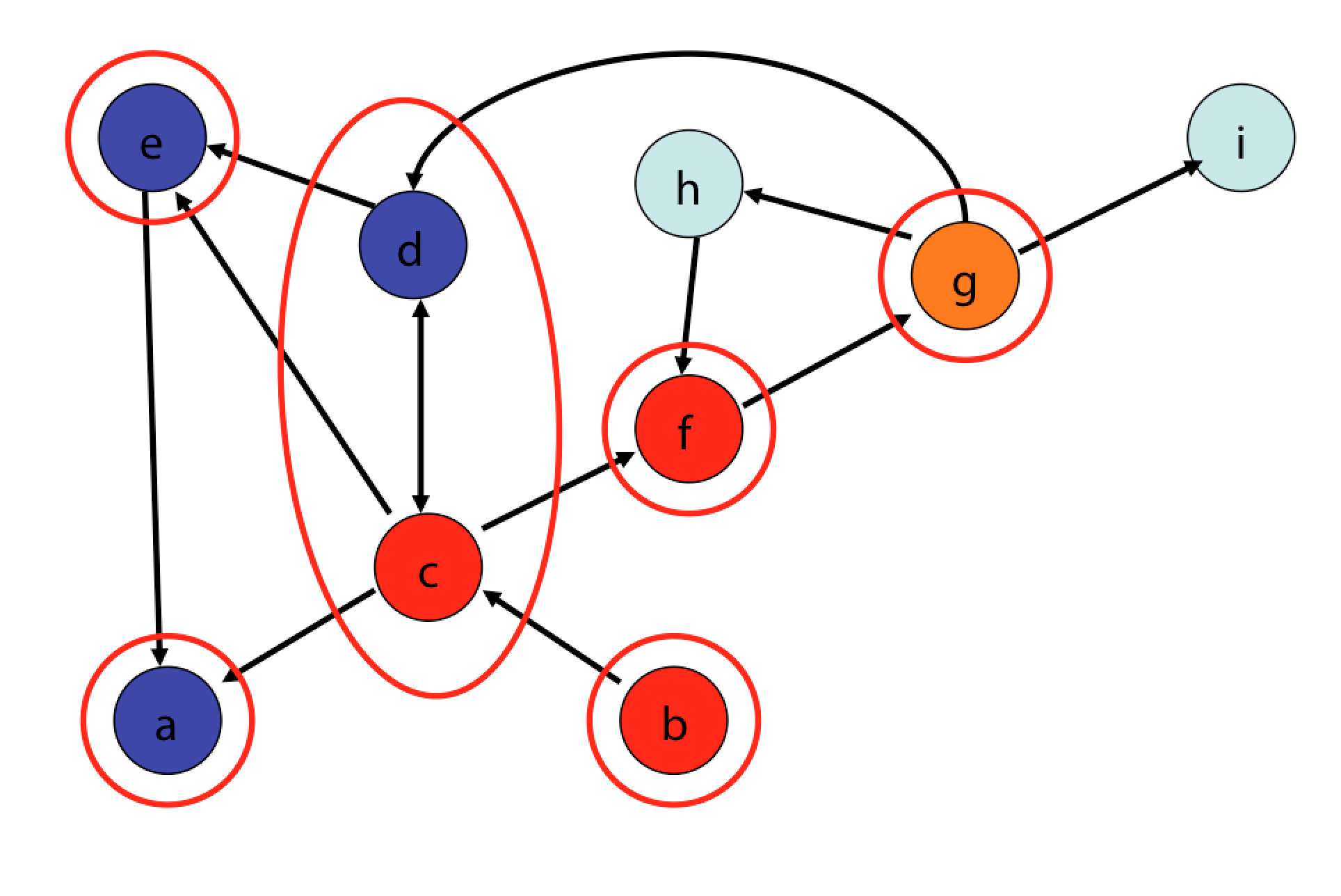 62
Starke ZHKs
Beobachtungen sind Invarianten:
Alle Kanten aus geschlossenen Knoten führen zu geschlossenen Knoten.
Der Pfad zum aktuellen Knoten enthält die Repräsentanten aller offenen ZHKs.
Betrachte die Knoten in offenen ZHKs sortiert nach DFS-Nummern. Die Repräsentanten partitionieren diese Folge in die offenen ZHKs.
63
Starke ZHKs
Beweis über vollständige Induktion.
Anfangs gelten alle Invarianten
Wir betrachten verschiedene Fälle
geschlosseneZHK
fertiger Knoten
aktueller Knoten
offene ZHK
noch nichtexploriert
Repräsentanten
64
Starke ZHKs
Beweis über vollständige Induktion.
Anfangs gelten alle Invarianten
Fall 1: Kante zu unfertigem Knoten
geschlosseneZHK
fertiger Knoten
aktueller Knoten
offene ZHK
noch nichtexploriert
Repräsentanten
65
Starke ZHKs
Beweis über vollständige Induktion.
Anfangs gelten alle Invarianten
Fall 2: Kante zu geschlossenem Knoten
geschlosseneZHK
fertiger Knoten
aktueller Knoten
offene ZHK
noch nichtexploriert
Repräsentanten
66
Starke ZHKs
Beweis über vollständige Induktion.
Anfangs gelten alle Invarianten
Fall 3: Kante zu fertigem Knoten
geschlosseneZHK
fertiger Knoten
aktueller Knoten
offene ZHK
noch nichtexploriert
Repräsentanten
67
Starke ZHKs
Beweis über vollständige Induktion.
Anfangs gelten alle Invarianten
Fall 4: Kante zu nicht exploriertem Knoten
geschlosseneZHK
fertiger Knoten
aktueller Knoten
offene ZHK
noch nichtexploriert
Repräsentanten
68
Starke ZHKs
Beweis über vollständige Induktion.
Anfangs gelten alle Invarianten
Fall 5: Knoten exploriert
geschlosseneZHK
fertiger Knoten
aktueller Knoten
offene ZHK
noch nichtexploriert
Repräsentanten
69
Starke ZHKs
Beweis über vollständige Induktion.
Anfangs gelten alle Invarianten
Fall 5: Knoten exploriert
geschlosseneZHK
geschlossener Knoten
fertiger Knoten
aktueller Knoten
geschlossene ZHK
offene ZHK
Repräsentanten
70
Starke ZHKs
Lemma 3: Eine geschlossene ZHK Gc ist eine ZHK in G.
Beweis:
v: geschlossener Knoten
S: ZHK in G, die v enthält
Sc: ZHK in Gc, die v enthält
Es gilt: Sc ⊆ S
Zu zeigen: S ⊆ Sc
71
Starke ZHKs
Beweis von Lemma 3:
w: beliebiger Knoten in S
Es gibt gerichteten Kreis C durch v und w
Nutze Invariante 1: alle Knoten in C geschlossen



Da alle Kanten geschlossener Knoten exploriert worden sind, ist C in Gc und daher w ∈ Sc
v
w
S
w
v
C
72
Starke ZHKs
Invarianten 2 und 3: einfache Methode, um offene ZHKs in Gc zu repräsentieren:
Wir verwalten Folge oNodes aller offenen (nicht geschl.) Knoten in steigender DFS-Nummer und eine Teilfolge oReps aller offenen ZHK-Repräsentanten
Stack ausreichend für beide Folgen
73
Wiederholung: Tiefensuche-Schema
Übergeordnete Prozedur = Bestimme ZHKsunmark all nodesinit()foreach s∈V do  // stelle sicher, dass alle Knoten besucht werden    if s is not marked then        mark s        root(s)        DFS(s,s)    // s: Startknoten

Procedure DFS(u,v: Node)  // u: Vater von vforeach (v,w)∈E do    if w is marked then traverseNonTreeEdge(v,w)    else traverseTreeEdge(v,w)        mark w        DFS(v,w)backtrack(u,v)
Prozeduren in rot: noch zu spezifizieren
74
Starke ZHKs
init:component: Array [1..n] of NodeIdoReps = <>: Stack of NodeIdoNodes = <>: Stack of NodeIddfsPos:=1
root(w) oder traverseTreeEdge(v,w):push(w, oReps)     // neue ZHKpush(w, oNodes)   // neuer offener KnotendfsNum[w]:=dfsPos; dfsPos:=dfsPos+1
75
Starke ZHKs
traverseNonTreeEdge(v,w):if w ∈ oNodes then  // kombiniere ZHKs    while dfsNum[w] < dfsNum[top(oReps)] do        pop(oReps)

backtrack(u,v):if v = top(oReps) then  // v Repräsentant?    pop(oReps)  // ja: entferne v    repeat            // und offene Knoten bis v        w:= pop(oNodes)        component[w]:=v    until w=v
76
Starke ZHKs - Beispiel
e
i
h
d
g
f
c
a
b
oNodes:
b
c
a
d
e
f
g
h
i
oReps:
b
c
a
d
e
f
h
i
g
77
[Speaker Notes: Update: 15.12.]
Starke ZHKs
Theorem: Der DFS-basierte Algorithmus für starke ZHKs benötigt O(n+m) Zeit.
Beweis:
init, root, traverseTreeEdge: Zeit O(1)
Backtrack, traverseNonTreeEdge: da jeder Knoten nur höchstens einmal in oReps und oNodes landet, insgesamt Zeit O(n)
DFS-Gerüst: Zeit O(n+m)
78
Kürzeste Wege
Zentrale Frage: Wie komme ich am schnellsten von A nach B?
B
A
79
Kürzeste Wege
Zentrale Frage: Wie komme ich am schnellsten von A nach B?

Fälle:
Kantenkosten 1
DAG, beliebige Kantenkosten
Beliebiger Graph, positive Kantenkosten
Beliebiger Graph, beliebige Kosten
80
Kürzeste Wege
Kürzeste-Wege-Problem:
gerichteter Graph G = (V, E)
Kantenkosten c : E⟶IR

SSSP (single source shortest path):Kürzeste Wege von einer Quelle zu allen anderen Knoten
APSP (all pairs shortest path):Kürzeste Wege zwischen allen Paaren
H. C. Joksch. The shortest route problem with constraints. J. Math. Anal. Appl. 14, Seite 191–197, 1966
81
Kürzeste Wege
42
0
5
-∞
-∞
-∞
2
-3
-1
0
2
0
-2
+∞
-∞
s
0
-1
-3
-1
-2
-2
(s,v): Distanz zwischen s und v
∞      kein Weg von s nach v
(s,v) =       -∞      Weg bel. kleiner Kosten von s nach v
min{ c(p) | p ist Weg von s nach v}
82
Kürzeste Wege
42
0
5
-∞
-∞
-∞
2
-3
-1
0
2
0
-2
+∞
-∞
s
0
-1
-3
-1
-2
-2
Wann sind die Kosten -∞?
Wenn es einen negativen Kreis gibt:
c(C)<0
s
C
v
83
Kürzeste Wege
Negativer Kreis hinreichend und notwendigfür Wegekosten -∞.
Negativer Kreis hinreichend:
Weg q
Weg p
c(C)<0
s
C
v
Kosten für i-fachen Durchlauf von C:c(p) + i∙c(C) + c(q)
Für i⟶∞ geht Ausdruck gegen -∞.
84
Kürzeste Wege
Negativer Kreis hinreichend und notwendigfür Wegekosten -∞.
Negativer Kreis notwendig:
 l: minimale Kosten eines einfachen Weges     von s nach v
 es gibt nicht einfachen Weg r von s nach v mit  Kosten c(r)<l
 r nicht einfach: Zerlegung in pCq, wobei C ein  Kreis ist und pq ein einfacher Pfad
 da c(r) < l ≤ c(pq) ist, gilt c(C)<0
85
Kürzeste Wege in Graphen
Graph mit Kantenkosten 1:
Führe Breitensuche durch.
3
2
4
1
3
3
1
4
s
2
2
86
Kürzeste Wege in DAGs
Reine Breitensuche funktioniert nicht, wenn Kantenkosten nicht gleich 1.
2
4
1
2
2
1
8
1
1
1
7
3
2
1
2
3
1
2
9
s
2
4
5
6
1
87
Kürzeste Wege in DAGs
Korrekte Distanzen:
2
4
1
2
2
1
5
1
1
1
4
3
2
1
2
3
1
2
6
s
2
4
5
4
1
88
Kürzeste Wege in DAGs
Strategie: nutze aus, dass Knoten in DAGs topologisch sortiert werden können (alle Kanten erfüllen a<b)
a
b
4
2
5
10
1
2
2
1
9
6
1
1
3
2
1
3
11
1
2
1
s
2
4
8
7
1
89
Kürzeste Wege in DAGs
Strategie: Betrachte dann Knoten in der Reihenfolge ihrer topo-logischen Sortierung und aktualisiere Distanzen zu s
4
2
5
4
10
1
2
2
2
1
5
9
6
1
1
1
6
3
3
4
2
1
2
3
11
1
2
6
1
s
2
4
5
6
8
4
7
1
90
Kürzeste Wege in DAGs
Strategie:
Topologische Sortierung der Knoten
Aktualisierung der Distanzen gemäß der topologischen Sortierung

Warum funktioniert das??
91
Kürzeste Wege in DAGs
Betrachte kürzesten Weg von s nach v.
Dieser hat topologische Sortierung (ti)i mit ti<ti+1 für alle i.



Besuch in topologischer Reihenfolge führt zu richtigen Distanzen (di = j≤i ci).
t1
t2
t3
t4
t5
s
0
d1
d2
d3
d4
v
c2
c3
c4
c1
92
Kürzeste Wege in DAGs
Betrachte kürzesten Weg von s nach v.
Dieser hat topologische Sortierung (ti)i mit ti<ti+1 für alle i.




Bemerkung: kein Knoten ti auf dem Weg zu v kann Distanz < di zu s haben, da sonst kürzerer Weg zu v möglich wäre.
t1
t2
t3
t4
t5
s
0
d1
d2
d3
d4
v
c2
c3
c4
c1
93
Kürzeste Wege in Graphen
Allgemeine Strategie:
Am Anfang, setze d(s):=0 und d(v):=∞ für alle Knoten v ∈ V \ {s}
Besuche Knoten in einer Reihenfolge, die sicherstellt, dass mindestens ein kürzester Weg von s zu jedem v in der Reihenfolge seiner Knoten besucht wird
Für jeden besuchten Knoten v, aktualisiere die Distanzen der Knoten w mit (v,w)∈ E, d.h. setze d(w) := min{d(w), d(v)+c(v,w)}
94
Kürzeste Wege in DAGs
Zurück zur Strategie:
Topologische Sortierung der Knoten
Aktualisierung der Distanzen gemäß der topologischen Sortierung

Wie führe ich eine topologische Sortierung durch?
95
Kürzeste Wege in DAGs
Topologische Sortierung:
Verwende eine FIFO Queue q



Anfangs enthält q alle Knoten, die keine eingehende Kante haben (Quellen).
Entnehme v aus q und markiere alle (v,w) ∈ E. Falls alle Kanten nach w markiert sind und w noch nicht in q war, füge w in q ein. Wiederhole das, bis q leer ist.
96
Kürzeste Wege in DAGs
Beispiel:
     : Knoten momentan in Queue q
Nummerierung nach Einfügereihenfolge
2
6
1
4
2
1
10
2
1
1
9
5
2
1
3
3
1
2
11
1
2
4
8
7
1
97
Kürzeste Wege in DAGs
Korrektheit der topologischen Nummerierung:Knoten wird erst dann nummeriert, wenn alle Vorgänger nummeriert sind.
2
6
1
4
2
1
10
2
1
1
9
5
2
1
3
3
1
2
11
1
2
4
8
7
1
98
Kürzeste Wege in DAGs
Laufzeit: Zur Bestimmung aller Knoten ohne eingehende Kante muss Graph einmal durchlaufen werden. Danach wird jeder Knoten und jede Kante genau einmal betrachtet, also Zeit O(n+m).
2
6
1
4
2
1
10
2
1
1
9
5
2
1
3
3
1
2
11
1
2
4
8
7
1
99
Kürzeste Wege in DAGs
Bemerkung: topologische Sortierung kann nicht alle Knoten nummerieren genau dann, wenn Graph gerichteten Kreis enthält (kein DAG ist)
Test auf DAG-Eigenschaft
2
6
1
4
2
1
10
2
1
1
9
5
2
1
3
3
1
2
11
1
2
4
8
7
1
100
Kürzeste Wege in DAGs
DAG-Strategie:
Topologische Sortierung der KnotenLaufzeit O(n+m)
Aktualisierung der Distanzen gemäß der topologischen SortierungLaufzeit O(n+m)

Insgesamt Laufzeit O(n+m).
101
Dijkstras Algorithmus
Nächster Schritt: Kürzeste Wege für beliebige Graphen mit positiven Kanten.

Problem: besuche Knoten eines kürzesten Weges in richtiger Reihenfolge



Lösung: besuche Knoten in der Reihenfolge der kürzesten Distanz zur Quelle s
w
s
0
d1
d2
d3
d4
v
Edsger W. Dijkstra: A note on two problems in connexion with graphs. In: Numerische Mathematik. 1, S. 269–271, 1959
102
Dijkstras Algorithmus
Am Anfang, setze d(s):=0 und d(v):=∞ für alle Knoten. Füge s in Priority Queue q ein, wobei die Prioritäten in q gemäß der aktuellen Distanzen d(v) definiert sind.
Wiederhole, bis q leer ist:Entferne aus q (deleteMin) den Knoten v mit niedrigstem d(v). Für alle (v,w)∈ E, setze d(w) := min{d(w), d(v)+c(v,w)}. Falls w noch nicht in q war, füge w in q ein.
103
Dijkstras Algorithmus
Beispiel: (      : aktuell,      : fertig)
1
∞
1
3
∞
2
1
2
∞
1
4
2
∞
4
∞
4
5
1
∞
2
2
3
1
s
2
∞
5
3
∞
5
2
104
Dijkstras Algorithmus
Procedure Dijkstra(s: NodeId)d=<∞,…,∞>: NodeArray of IR ∪ {-∞,∞}d[s]:=0q=<s>: NodePQwhile q ≠ <> do    u := deleteMin(q)  // u: min. Distanz zu s in q    foreach e=(u,v) ∈ E do        if d[v] > d[u]+c(e) then // aktualisiere d[v]            dv‘ :=d[v]; d[v]:=d[u]+c(e)            if dv‘=∞ then insert(v, q) // v schon in q?            else decreaseKey(v, q, dv‘-d[v])
105
Dijkstras Algorithmus
Laufzeit:
   TDijkstra = O(n(TDeleteMin(n)+TInsert(n)) + m∙ TdecreaseKey(n))

Binärer Heap: alle Operationen O(log n), also TDijkstra = O((m+n)log n)

Fibonacci Heap:
TDeleteMin(n)=TInsert(n)=O(log n)
TdecreaseKey(n)=O(1)
Damit TDijkstra = O(n log n + m)
106
Kürzeste Wege
Nachteil der bisherigen Verfahren: 
Nur Länge des kürzesten Weges bestimmt
Zur Wegebestimmung muss Rückzeiger verwaltet werden
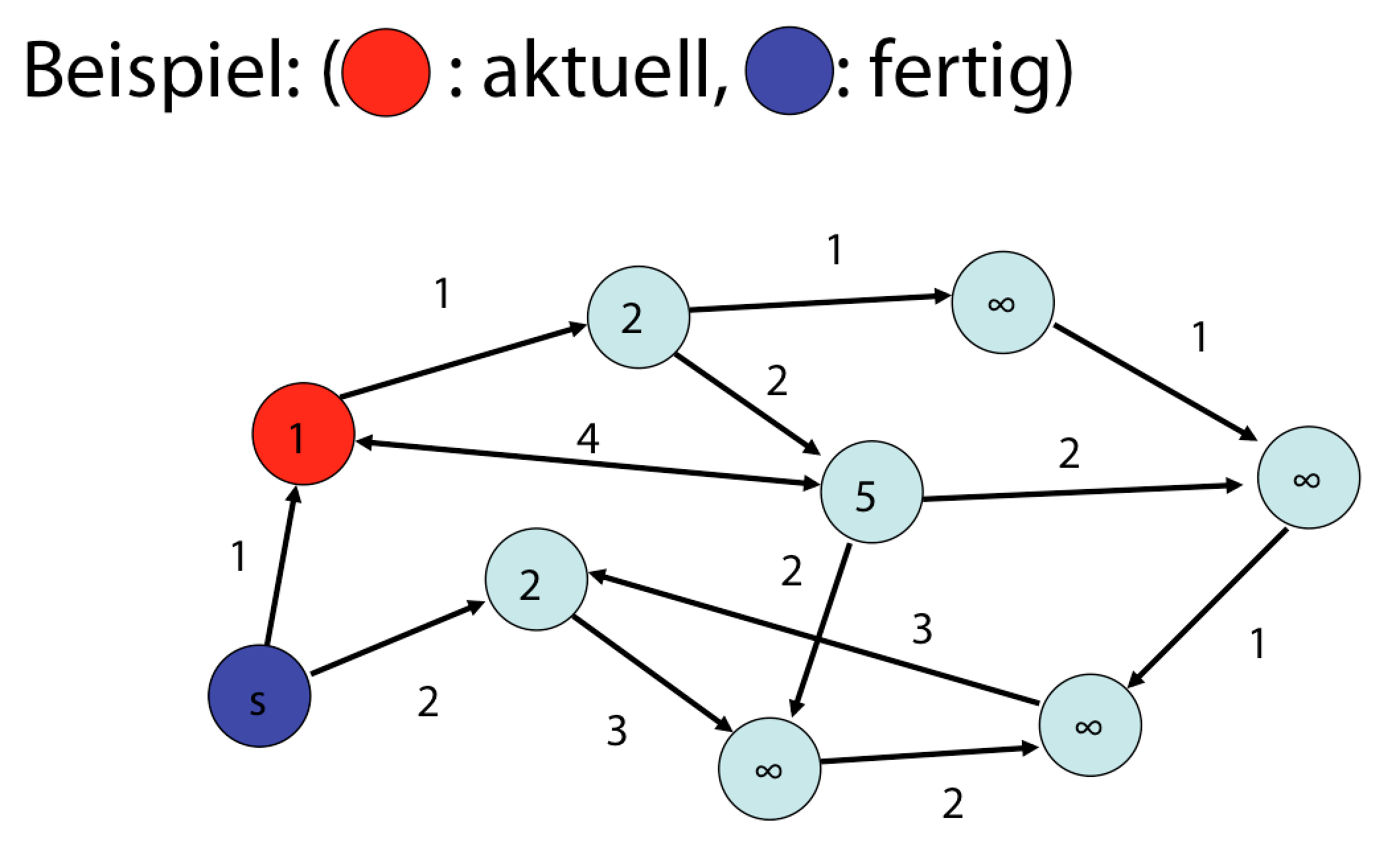 107
Kürzeste Wege
Nachteil der bisherigen Verfahren: 
Nur Länge des kürzesten Weges bestimmt
Zur Wegebestimmung muss Rückzeiger verwaltet werden
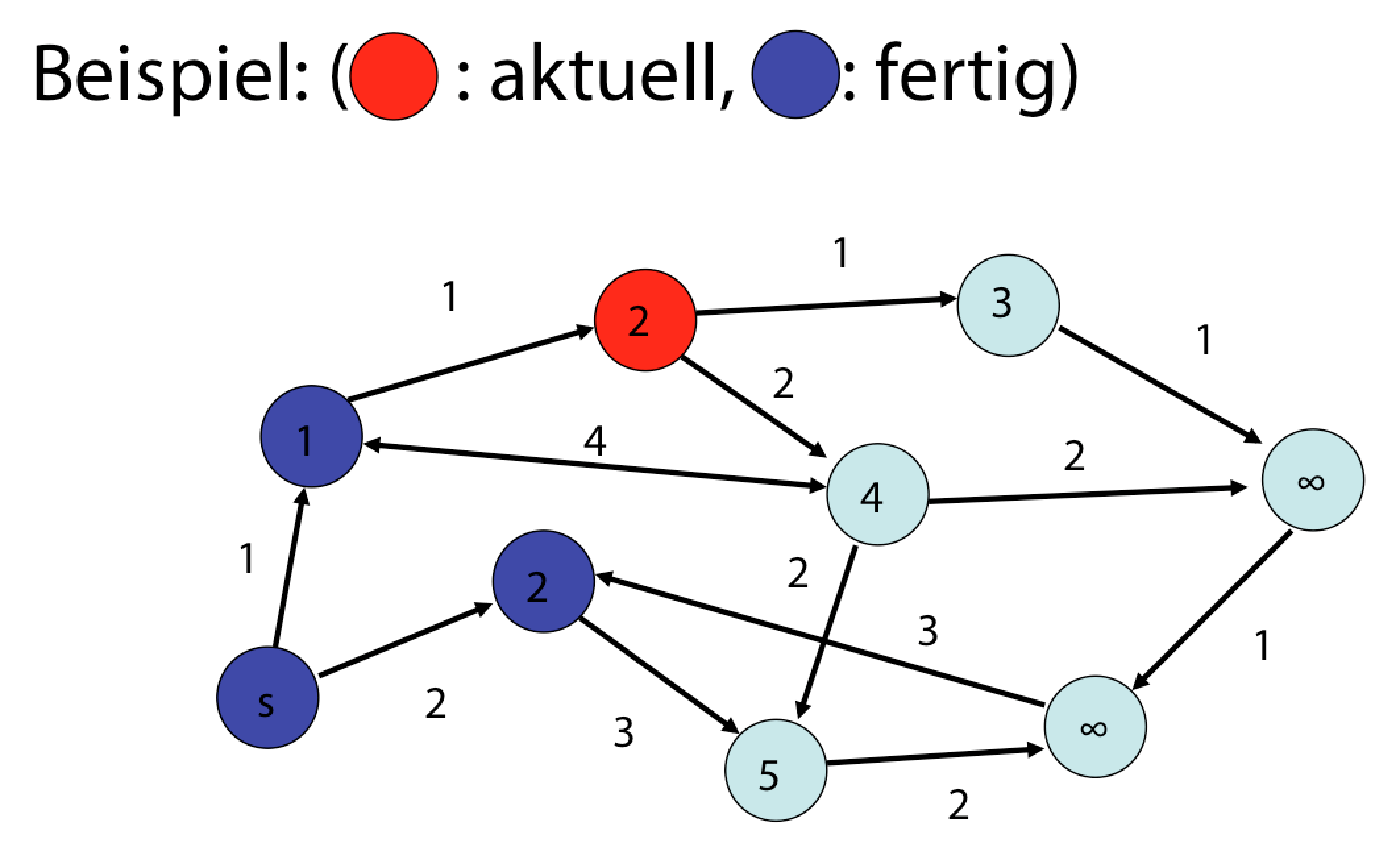 108
Kürzeste Wege: Heuristische Suche
Was, nur der kürzeste Weg zu einem Knoten zählt?
Es werden evtl. zuviele Knoten betrachtet 
Keine Abschätzung der Entfernung zum Ziel
Informierte Suche über Zielschätzer (Heuristik)
A*-Algorithmus
P. E. Hart, N. J. Nilsson, B. Raphael: A Formal Basis for the Heuristic Determination of Minimum Cost Paths, IEEE Transactions on Systems Science and Cybernetics SSC4 (2), pp. 100–107, 1968
P. E. Hart, N. J. Nilsson, B. Raphael: Correction to „A Formal Basis for the Heuristic Determination of Minimum Cost Paths“, SIGART Newsletter, 37, pp. 28–29, 1972
109
A* - Beispiel
h(d) = 4,5
2
d
f(a) = 1,5 + 4f(d) = 2 + 4,5
s
3
1,5
a
h(a) = 4
e
h(e) = 2
2
b
2
3
h(b) = 2
f
c
4
h(c) = 4
A* - Beispiel
h(d) = 4,5
2
d
f(a) = 1,5 + 4f(d) = 2 + 4,5
s
3
1,5
a
h(a) = 4
e
h(e) = 2
2
b
2
3
h(b) = 2
f
c
4
h(c) = 4
A* - Beispiel
h(d) = 4,5
2
d
f(a) = 1,5 + 4f(d) = 2 + 4,5
s
3
1,5
a
h(a) = 4
e
h(e) = 2
2
b
2
3
h(b) = 2
f
c
4
h(c) = 4
A* - Beispiel
h(d) = 4,5
2
d
f(a) = 1,5 + 4f(d) = 2 + 4,5
        f(b) = 3,5 + 2
s
3
1,5
a
h(a) = 4
e
h(e) = 2
2
b
2
3
h(b) = 2
f
c
4
h(c) = 4
A* - Beispiel
h(d) = 4,5
2
d
f(a) = 1,5 + 4f(d) = 2 + 4,5
        f(b) = 3,5 + 2
s
3
1,5
a
h(a) = 4
e
h(e) = 2
2
b
2
3
h(b) = 2
f
c
4
h(c) = 4
A* - Beispiel
h(d) = 4,5
2
d
f(a) = 1,5 + 4f(d) = 2 + 4,5
        f(b) = 3,5 + 2
                f(c) = 6,5 + 4
s
3
1,5
a
h(a) = 4
e
h(e) = 2
2
b
2
3
h(b) = 2
f
c
4
h(c) = 4
A* - Beispiel
h(d) = 4,5
2
d
f(a) = 1,5 + 4f(d) = 2 + 4,5
        f(b) = 3,5 + 2
                f(c) = 6,5 + 4
s
3
1,5
a
h(a) = 4
e
h(e) = 2
2
b
2
3
h(b) = 2
f
c
4
h(c) = 4
A* - Beispiel
h(d) = 4,5
2
d
f(a) = 1,5 + 4f(d) = 2 + 4,5
        f(b) = 3,5 + 2
                f(c) = 6,5 + 4
                       f(e) = 5 + 2
s
3
1,5
a
h(a) = 4
e
h(e) = 2
2
b
2
3
h(b) = 2
f
c
4
h(c) = 4
A* - Beispiel
h(d) = 4,5
2
d
f(a) = 1,5 + 4f(d) = 2 + 4,5
        f(b) = 3,5 + 2
                f(c) = 6,5 + 4
                       f(e) = 5 + 2
s
3
1,5
a
h(a) = 4
e
h(e) = 2
2
b
2
3
h(b) = 2
f
c
4
h(c) = 4
A* - Beispiel
h(d) = 4,5
2
d
f(a) = 1,5 + 4f(d) = 2 + 4,5
        f(b) = 3,5 + 2
                f(c) = 6,5 + 4
                       f(e) = 5 + 2
s
3
1,5
a
h(a) = 4
e
h(e) = 2
2
b
2
3
h(b) = 2
f
c
4
h(c) = 4
A* - Beispiel
h(d) = 4,5
2
d
f(a) = 1,5 + 4f(d) = 2 + 4,5
        f(b) = 3,5 + 2
                f(c) = 6,5 + 4
                       f(e) = 5 + 2
s
3
1,5
a
h(a) = 4
e
h(e) = 2
2
b
2
3
h(b) = 2
f
c
4
h(c) = 4
A* - Beispiel
h(d) = 4,5
2
d
f(a) = 1,5 + 4f(d) = 2 + 4,5
        f(b) = 3,5 + 2
                f(c) = 6,5 + 4
                       f(e) = 5 + 2
                               f(f) = 7 + 0
s
3
1,5
a
h(a) = 4
e
h(e) = 2
2
b
2
3
h(b) = 2
f
c
4
h(c) = 4
Vereinbarung
Sei die Variable x an ein Tupel (1, 2, 3) gebunden, dann setzt der Ausdruck 
(a, b, c) := x 
die Variablen a, b, c entsprechend auf 1, 2, 3 
Wenn ein Wert nicht interessant ist, schreiben wir z.B.: 
(a, b, _) := x 
Dann wird nur a und b gesetzt (auf 1 bzw. 2).
122
Funktion A*
Function A* (s, ziel?, cost, h, (V, E)):    // Eingabe: Start s ∈ V, Kantenkosten cost, Schätzer h und Graph (V, E) 
   pq :=  with key((_,_, nf,_)) = nf;      // PQ mit Einträgen (Knoten, g-Kosten, f-Kosten, Vorgänger) 
   expanded :=  with key((v, _, _)) = v;     // Menge von expandierten Knoten (Knoten, g-Kosten, Vorgänger) 
   insert((s, 0, h(s), ⊥), pq) 
   while pq ≠  do
        (u, ug  , _, w) := deleteMin(pq)
        insert((u, ug, w), expanded)
        if ziel?(u) then return path(u, expanded)  // Ausgabe: Lösungspfad rückwärts zum Start s
        foreach (u, v)∈ E do
             x := find(v, expanded)                                // Knoten schon gesehen und expandiert? 
             if x = ⊥then y := find(v, pq)                     // Knoten schon gesehen aber noch nicht expandiert? 
                 vg := ug + cost(u, v)
                 if  y = ⊥ then 
                       insert( (v, vg, vg + h(v), u) , pq)
                 else (v, vg-old, _, _) := y
                          if vg < vg-old then                                // Günstigerer Weg zu noch nicht expandiertem Knoten?
                                decreaseKey(y, pq, vg-old - vg)                                       // Expandiere früher und trage
                                parent(y) := u; g(y) := ug+ cost(u, v)                           // neuen Vorgänger und neue g-Kosten ein
             else if ug+ cost(u, v) < g(x) then               // Günstigerer Weg zu schon expandiertem Knoten
                           propagate(u v, ug+ cost(u, v), expanded, pq, (V, E))  // Propagiere neue Kosten für exp. Knoten
123
Hilfsfunktionen
Function path(v, expanded):    
   // Konstruiere Pfad p aus Menge von expandierten Knoten
   // Einträge in expanded haben die Form (Knoten, g-Kosten, Vorgänger)
   p= <>:List (node)
   while true do
        x := find(v, expanded)
        if x = ⊥ then
            return p
        else (u, _, v) := x
                 push(u, p)
124
Hilfsfunktionen
Function propagate(u, v, new-g, expanded, pq, (V, E)):    
   // Propagieren neue Kosten g für Knoten v in die Nachfolger von v
    x := find(v, expanded)
    if x = ⊥ then
        x := find(v, pq) 
        (v, old-g, _, _) := x                          // Noch nicht expandiert!
        if  new-g < old-g then                             // Besserer Weg und damit
            decreaseKey(v, pq, old-g – new-g) // neue Priorisierung
            g(x) := new-g; parent(x) := u             // neues g und neuer Vorgänger
   else (v, old-g, _) := x                          // Schon expandiert!
         if new-g < old-g then                             // Besserer Weg und damit
            g(x) := new-g; parent(x) := u             // neues g und neuer Vorgänger
            foreach (v, w) ∈ E do                          // weiter propagieren
                  propagate(v, w, new-g + cost(v, w), expanded, pq, (V, E))
125
Analyse
Sei G=(V, E) ein Graph mit positiven Kantenkosten und h* eine Funktion, die die tatsächlichen Kosten von jedem Knoten u ∈ V zum Ziel v ∈ V (ziel?(v) = true) bestimmt.

Definition: Ein Schätzer h heißt zulässig, wenn für allev ∈ V gilt, dass h(v) ≤ h*(v), wobei h*(v) die optimale Schätzfunktion darstellt, die die tatsächlichen Kosten genau einschätzt.

Behauptung: A* findet die optimale Lösung, wenn h zulässig ist
Beweis: (siehe Tafel)
126
Analyse
Im schlimmsten Fall wie Dijkstra-Algorithmus:
h(n) = 0 für alle Knoten n
Zielknoten hat höchste minimale Kosten(dann werden die minimalen Kosten g zu allen anderen Knoten ebenfalls ermittelt)
Aber: Je besser der Schätzer, desto besser das Verhalten
Bei optimalem Schätzer h* Verhalten linear zur Länge des Lösungspfades (durch h* ist der Name A* motiviert)
Schätzer h ist nicht immer einfach zu bestimmen
All-Pairs-Shortest-Paths (offline)
Kantenkosten müssen positiv sein
127
Bellman-Ford Algorithmus
Nächster Schritt: Kürzeste Wege für beliebige Graphen mit beliebigen Kantenkosten (aber noch SSSP).

Problem: besuche Knoten eines kürzesten Weges in richtiger Reihenfolge



Dijkstra Algo kann nicht verwendet werden, da im Allgemeinen nicht mehr die Knoten in der Reihenfolge ihrer Distanz zu s besucht werden
w
s
0
d1
d2
d3
d4
v
R. E. Bellman: On a Routing Problem. In: Quarterly of Applied Mathematics. 16(1). Brown University, S. 87-90, 1958
128
Bellman-Ford Algorithmus
Beispiel für Problem mit Dijkstra Algo:





Knoten v hat falschen Distanzwert!
v
∞
0
2
2
-1
1
s
∞
1
-1
-4
∞
3
3
129
Bellman-Ford Algorithmus
Lemma 4: Für jeden Knoten v mit (s,v) > -∞ zu s gibt es einfachen Weg (ohne Kreis!) von s nach v der Länge (s,v).

Beweis: 
Weg mit Kreis mit Kantenkosten ≥0: Kreisentfernung erhöht nicht die Kosten
Weg mit Kreis mit Kantenkosten <0: Distanz zu s ist -∞ !
130
Bellman-Ford Algorithmus
Folgerung: (Graph mit n Knoten)    Für jeden Knoten v mit (s,v)> -∞ gibt es kürzesten Weg der Länge (Anzahl Kanten!) <n zu v 

Strategie: Durchlaufe (n-1)-mal sämtliche Kanten in Graph und aktualisiere Distanz. Dann alle kürzesten Wege berücksichtigt.
s
0
d1
d2
d3
d4
v
Durchlauf
2
3
4
1
131
Bellman-Ford Algorithmus
Problem: Erkennung negativer Kreise






Einsicht: in negativem Kreis erniedrigt sich Distanz in jeder Runde bei mindestens einem Knoten
-2
∞
1
0
1
s
∞
∞
1
1
-1
-1
-1
1
∞
0
2
132
Bellman-Ford Algorithmus
Problem: Erkennung negativer Kreise






Zeitpunkt: kontinuierliche Distanzerniedrigung startet spätestens in n-ter Runde (dann Kreis mindestens einmal durchlaufen)
-2
1
0
1
s
-1
-1
-1
1
0
133
Bellman-Ford Algorithmus
Keine Distanzerniedrigung möglich:
Angenommen, wir erreichen Zeitpunkt mit d[v]+c(v,w) ≥ d[w] für alle Knoten w.
Dann gilt (über Induktion) für jeden Weg p, dass d[s]+c(p)≥d[w] für alle Knoten w.
Falls sichergestellt ist, dass für den kürzesten Weg p nach w, d[w] ≥ c(p) zu jedem Zeitpunkt ist, dann gilt am Ende d[w]=(s,w).
134
Bellman-Ford Algorithmus
Zusammenfassung:
Keine Distanzerniedrigung mehr möglich (d[v]+c(v,w) ≥ d[w] für alle w):Fertig, d[w]=(s,w) für alle w

Distanzerniedrigung möglich selbst noch in n-ter Runde (d[v]+c(v,w)<d[w] für ein w):Dann gibt es negative Kreise, also Knoten w mit Distanz (s,w)=-∞. Ist das wahr für ein w, dann für alle von w erreichbaren Knoten.
135
Bellman-Ford Algorithmus
Procedure BellmanFord(s: NodeId)d=<∞,…,∞>: NodeArray of IR ⋃ {-∞,∞}parent=<⊥,…,⊥>: NodeArray of NodeIdd[s]:=0; parent[s]:=sfor i:=1 to n-1 do  // aktualisiere Kosten für n-1 Runden    forall e=(v,w) ∈ E do        if d[w] > d[v]+c(e) then  // bessere Distanz möglich?            d[w]:=d[v]+c(e); parent[w]:=vforall e=(v,w) ∈ E do        // in n-ter Runde noch besser?    if d[w] > d[v]+c(e) then infect(w)

Procedure infect(v)  // setze -1-Kosten von v ausif d[v]>-∞ then    d[v]:=-∞    forall (v,w) ∈ E do infect(w)
136
Bellman-Ford Algorithmus
Laufzeit: O(n∙m)

Verbesserungsmöglichkeiten:
Überprüfe in jeder Aktualisierungsrunde, ob noch irgendwo d[v]+c[v,w]<d[w] ist.Nein: fertig!
Besuche in jeder Runde nur die Knoten w, für die Test d[v]+c[v,w]<d[w] sinnvoll (d.h. d[v] hat sich in letzter Runde geändert).
137
All Pairs Shortest Paths
Annahme: Graph mit beliebigen Kantenkosten, aber keine negativen Kreise

Naive Strategie für Graph mit n Knoten: lass n-mal Bellman-Ford Algorithmus (einmal für jeden Knoten) laufen

Laufzeit: O(n2 m)
138
All Pairs Shortest Paths
Bessere Strategie: Reduziere n Bellman-Ford Anwendungen auf n Dijkstra Anwendungen(auch Johnson-Dijkstra-Algorithmus genannt)

Problem: wir brauchen dazu nichtnegative Kantenkosten

Lösung: Umwandlungsstrategie in nichtnegative Kantenkosten, ohne kürzeste Wege zu verfälschen (nicht so einfach!)

Dijkstra erfordert, dass jeder Knoten über kürzesten Weg erreichbar
Johnson, Donald B., Efficient algorithms for shortest paths in sparse networks, Journal of the ACM 24 (1): pp. 1–13, 1977
139
All Pairs Shortest Paths
Gegenbeispiel zur Erhöhung um Wert c:
Vorher
Kosten +1 überall
2
v
3
v
1
2
s
s
-1
0
1
2
: kürzester Weg
140
All Pairs Shortest Paths
Sei :V⟶ IR eine Funktion, die jedem Knoten ein Potenzial zuweist.
Die reduzierten Kosten von e=(v,w) sind:          r(e) := (v) + c(e) - (w) 

Lemma 5: Seien p und q Wege in G. Dann gilt für jedes Potenzial : r(p)<r(q) genau dann wenn c(p)<c(q).
141
All Pairs Shortest Paths
Lemma 5: Seien p und q Wege in G. Dann gilt für jedes Potenzial : r(p)<r(q) genau dann wenn c(p)<c(q).
Beweis: Sei p=(v1,…,vk) ein beliebiger Weg und ei=(vi,vi+1) für alle i. Es gilt:

  r(p) = i r(ei)
         = i ((vi) + c(ei) - (vi+1))
         = (v1) + c(p) - (vk)
142
All Pairs Shortest Paths
Lemma 6: Angenommen, G habe keine negativen Kreise und alle Knoten können von s erreicht werden. Sei (v)=(s,v) für alle v ∈ V. Mit diesem  ist r(e)>0 für alle e.
Beweis:
Nach Annahme ist (s,v) ∈ IR für alle v
Wir wissen: Für jede Kante e=(v,w) ist (s,v)+c(e)>(s,w) (Abbruchbedingung!)
Also ist r(e) = (s,v) + c(e) - (s,w)>0
143
All Pairs Shortest Paths
Füge neuen Knoten s und Kanten (s,v) für alle v hinzu mit c(s,v)=0 (alle erreichbar!)
Berechne (s,v) nach Bellman-Ford und setze (v):=(s,v) für alle v
Berechne die reduzierten Kosten r(e)
Berechne für alle Knoten v die Distanzen (v,w) mittels Dijkstra Algo mit reduzierten Kosten auf Graph ohne Knoten s
Berechne korrekte Distanzen (v,w) durch 
(v,w)=(v,w)+(w)-(v)
144
All Pairs Shortest Paths
a
Beispiel:
2
1
b
2
b
1
a
d
1
c
-1
1
c
-1
d
145
All Pairs Shortest Paths
Schritt 1: Künstliche Quelle
a
2
0
1
b
0
s
0
1
c
0
-1
d
146
All Pairs Shortest Paths
Schritt 2: Bellman-Ford auf s
(a)=0
a
2
0
1
b
(b)=0
0
s
0
1
c
(c)=-1
0
-1
d
(d)=0
147
All Pairs Shortest Paths
Schritt 3: r(e)-Werte berechnen

Die reduzierten Kosten von e=(v,w) sind:          r(e) := (v) + c(e) - (w)
(a)=0
a
2
0
b
(b)=0
1
c
(c)=-1
0
d
(d)=0
148
All Pairs Shortest Paths
Schritt 4: Berechne alle Distanzen(v,w) via Dijkstra
(a)=0
a
2
0
b
(b)=0
1
c
(c)=-1
0
d
(d)=0
149
All Pairs Shortest Paths
Schritt 5: Berechne korrekte
Distanzen durch die Formel
(v,w)=(v,w)+(w)-(v)
(a)=0
a
2
1
b
(b)=0
1
c
(c)=-1
-1
d
(d)=0
150
All Pairs Shortest Paths
Laufzeit des APSP-Algorithmus:
O(TBellman-Ford(n,m) + n∙TDijkstra(n,m))= O(n ∙ m + n(n log n + m))= O(n ∙ m + n2 log n)

unter Verwendung von Fibonacci Heaps.

Da i.a. m>n, ist das sicher besser als 
n mal Bellman-Ford = O(n2∙m)
151
Neue Version
Argument für Korrektheit siehe Tafel
Analyse: O(n3)
Wenn wir annehmen, dass m>n, ist das immer noch besser als n mal Bellman-Ford = O(n2∙m)
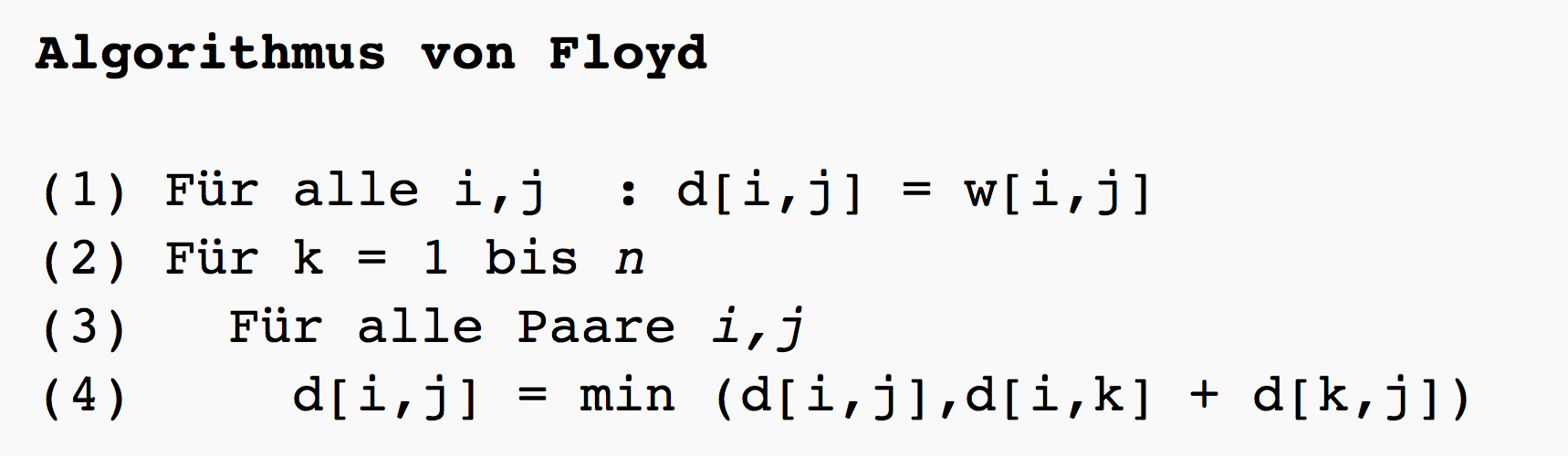 [Wikipedia]
Robert W. Floyd: Algorithm 97 (SHORTEST PATH). In: Communications of the ACM 5, 6, S. 345, 1962
und schon früher wurden ähnliche Verfahren veröffentlicht
152
Transitive Hülle / Erreichbarkeit
Problem: Konstruiere für einen gerichteten Graphen G=(V,E) eine Datenstruktur, die die folgende Operation (speicher- und zeit-)effizient unterstützt:
Reachable(v,w): liefert 1, falls es einen gerichteten Weg von v nach w in G gibt und sonst 0
153
Naives Verfahren
Im Prinzip gleiche Idee wie APSP nach Floyd, daher auch Floyd-Warshall-Algorithmus genannt
Analyse: O(n3)  Das sollten wir besser hinkriegen!
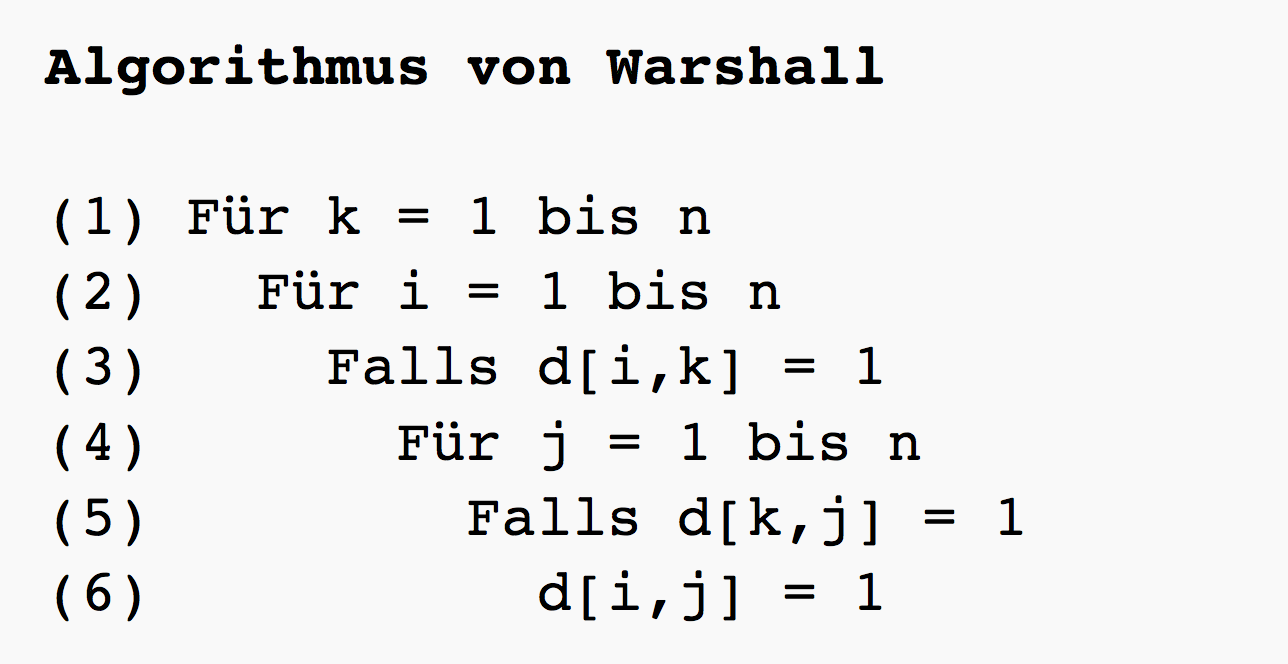 [Wikipedia]
Stephen Warshall: A Theorem on Boolean Matrices. In: Journal of the ACM 9, 1, 1962
154
Transitive Hülle
Lösung 1: verwende APSP Algorithmus
Laufzeit zur Erstellung der DS:O(n ∙ m + n2 log n)
Speicheraufwand: O(n2)
Laufzeit von Reachable(v,w): O(1)(Nachschauen in Tabelle, ob (v,w)<∞ )
155
Transitive Hülle
Einsicht: Alle Knoten in einer starken ZHK haben dieselbe Menge erreichbarer Knoten. Daher reicht es, sie durch Repräsentanten zu vertreten.
v
ZHK
w
ZHK
ZHK
156
Transitive Hülle
Lösung 2: verwende ZHK-Algorithmus
bestimme starke ZHKs
e
i
h
d
g
f
c
a
b
157
Transitive Hülle
Lösung 2: verwende ZHK-Algorithmus
bestimme ZHK-Graph (Repräsentanten)
e
i
c
a
b
158
Transitive Hülle
Lösung 2: verwende ZHK-Algorithmus
Wende APSP-Algo auf ZHK-Graph an
e
i
c
a
b
159
Transitive Hülle
Reachable(v,w):
Bestimme Repräsentanten rv und rw von v und w
rv=rw: gib 1 aus
sonst gib Reachable(rv,rw) für ZHK-Graph zurück
160
Transitive Hülle
Graph G=(V,E): n=|V|, m=|E|
ZHK-Graph G’=(V’,E’): n’=|V’|, m’=|E’|

Datenstruktur:
Berechnungszeit:        O(n + m + n’ ∙m’ + (n’)2 log n’)
Speicher: O(n + (n’)2)

Reachable(v,w): Laufzeit O(1)
161
Transitive Hülle
Ist es auch möglich, mit ~ O(n+m) Speicher für die Datenstruktur die Operation Reachable(v,w) effizient abzuarbeiten?

Einsicht: Wenn für eine topologische Sortierung (tv)v ∈ V’ der Repräsentanten gilt rv>rw , dann gibt es keinen gerichteten Weg von rv nach rw

Was machen wir, falls rv<rw?
162
Transitive Hülle
Fall 1: Der ZHK-Graph ist eine gerichtete Liste



Reachable(v,w) ergibt 1 ⇔  tv< tw
a
b
c
d
e
f
g
163
Transitive Hülle
Fall 1: Der ZHK-Graph ist eine gerichtete Liste

Datenstruktur: O(n+m) Zeit, O(n) Speicher(speichere Repräsentanten zu jedem Knoten und gib Repr. Ordnungsnummern)
Reachable(v,w): Laufzeit O(1)
164
Transitive Hülle
Fall 2: Der ZHK-Graph ist ein gerichteter Baum
c
e
b
d
a
f
h
g
165
Transitive Hülle
Strategie: DFS-Durchlauf von Wurzel, Kanten mit dfsnum-Bereichen markieren
c
3
[3,3]
e
5
2
[5,5]
[4,6]
4
b
[2,6]
d
1
[6,6]
a
f
6
[7,8]
7
[8,8]
h
g
8
166
Transitive Hülle
Reachable(v,w): Bestimme Repräsentanten rv und rw, teste ob rw in Intervall von ausgehender Kante von rv
c
3
[3,3]
e
5
2
[5,5]
[4,6]
4
b
[2,6]
d
1
[6,6]
a
f
6
[7,8]
7
[8,8]
h
g
8
167
Transitive Hülle
Kantenrichtungen zur Wurzel:






Reachable(v,w) ist 1 ⇔ Reachable(w,v) ist 1 für umgekehrte Richtungen
c
e
b
d
a
f
h
g
168
Transitive Hülle
Fall 2: Der ZHK-Graph ist ein gerichteter Baum

Datenstruktur: O(n+m) Zeit und Speicher(speichere Repräsentanten zu jedem Knoten Kantenintervalle zu jedem Repräsentanten)
Reachable(v,w): Laufzeit O(log d) (binäre Suche auf Intervallen), wobei d der maximale Grad im ZHK-Graph ist
Fall 3: Der ZHK-Graph ist ein beliebiger DAG
Geht auch noch (in O(d log n), hier nicht vertieft)
169
Minimaler Spannbaum
Zentrale Frage: Welche Kanten muss ich nehmen, um mit minimalen Kosten alle Knoten zu verbinden?
1
3
2
3
2
2
5
2
3
1
4
170
Maximal spannendes Anwendungsproblem
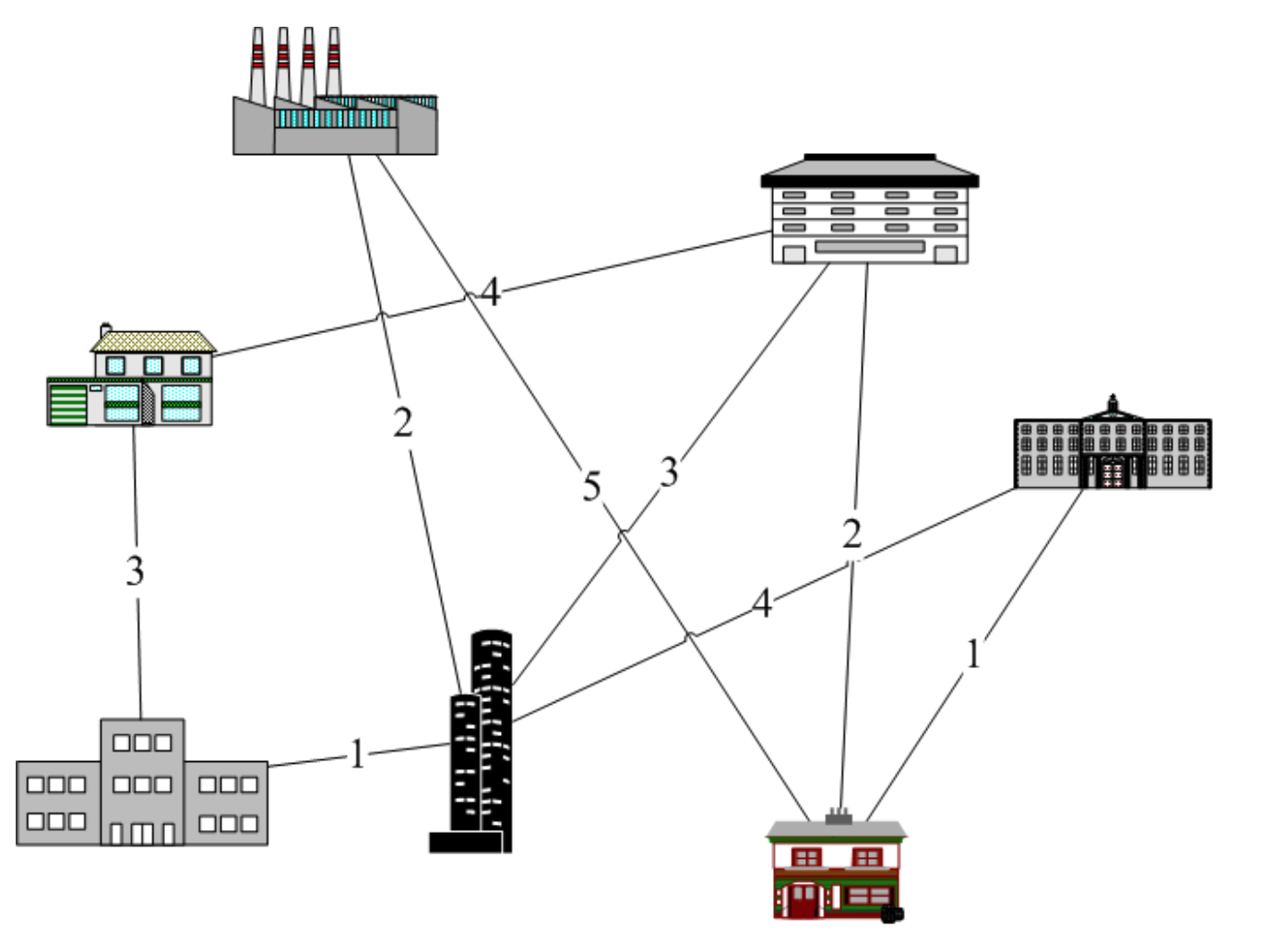 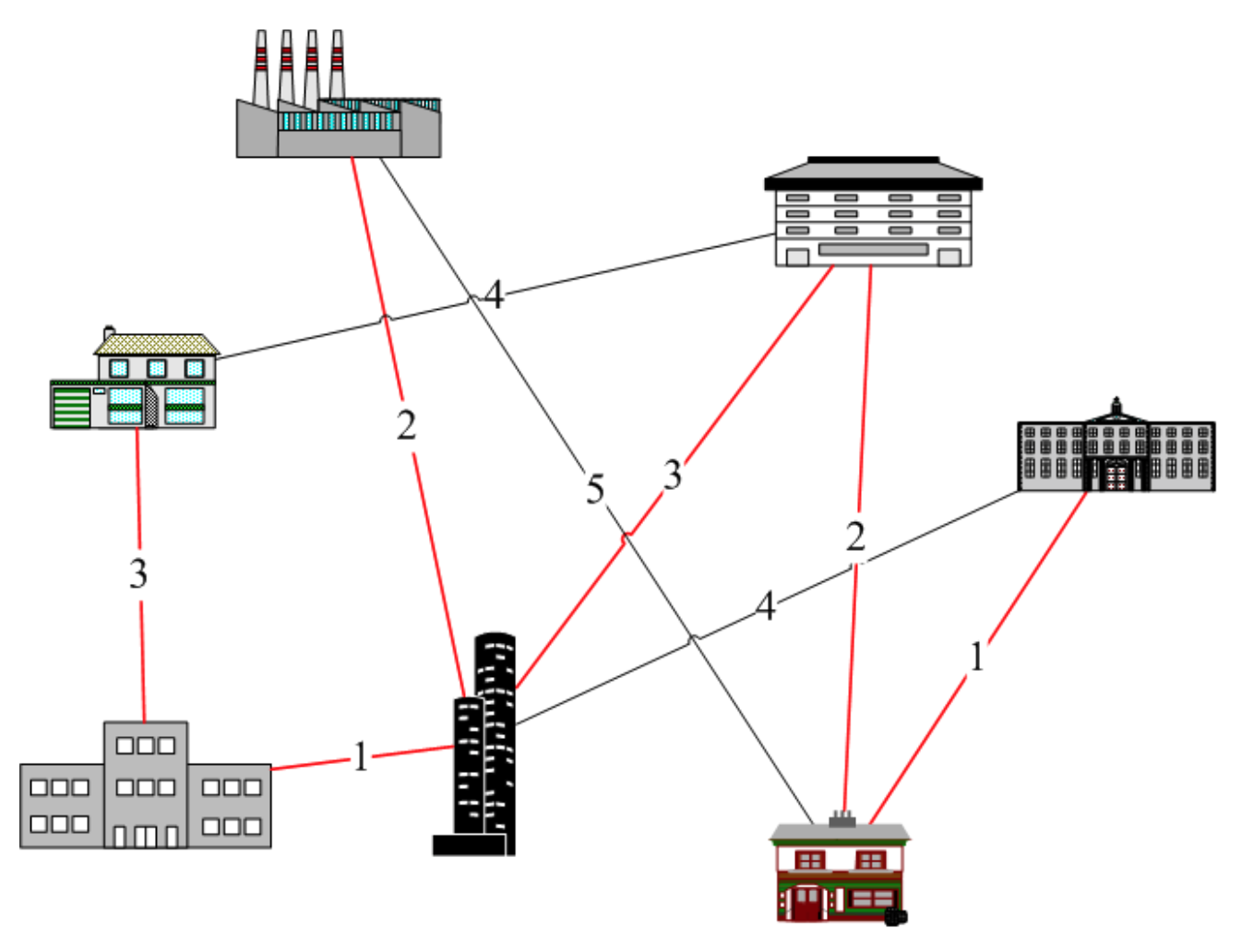 171
Anwendungen in der Praxis
Erstellung von kostengünstigen zusammenhängenden Netzwerken
Beispielsweise Telefonnetze oder elektrische Netze 
Computernetzwerken mit redundanten Pfaden:
Spannbäume genutzt zur Vermeidung von Paketverdopplungen
172
Minimaler Spannbaum
Eingabe:
ungerichteter Graph G=(V,E)
Kantenkosten c : E⟶IR+

Ausgabe:
Teilmenge T ⊆ E, so dass Graph (V,T) verbunden und c(T)=e∈T c(e) minimal

T formt immer einen Baum (wenn c positiv).
Baum über alle Knoten in V mit minimalen Kosten: minimaler Spannbaum (MSB)
173
Minimaler Spannbaum
Lemma 7: Sei (U,W) eine Partition von V (d.h. U ⋃ W = V und U ⋂ W =  ) und e={s,t} eine Kante mit minimalen Kosten mit s∈U und t∈W. Dann gibt es einen minimalen Spannbaum (MSB) T, der e enthält.
s
t
e
U
W
174
Minimaler Spannbaum
Beweis von Lemma 7:
Betrachte beliebigen MSB T´
e={s,t}: (U,W)-Kante minimaler Kosten




Ersetzung von e´ durch e führt zu Baum T´´, der höchstens Kosten von MSB T´ hat, also MSB ist
s
t
e
U
W
e´
in T´
175
Minimaler Spannbaum
Lemma 8: Betrachte beliebigen Kreis C in G und sei e Kante in C mit maximalen Kosten. Dann ist jeder MSB in G ohne e auch ein MSB in G.
e
1
5
3
4
2
3
2
5
176
Minimaler Spannbaum
Beweis von Lemma 8:
Betrachte beliebigen MSB T in G
Angenommen, T enthalte e



  : zu Tv,    : zu Tw- es gibt e´ von Tv nach Tw- e ⟶ e´ ergibt MSB T´ ohne e
w
v
e maximal für C
e
Tw
Tv
e
C
e‘
177
Minimaler Spannbaum
Regel aus Lemma 7:Wähle wiederholt Kante mit minimalen Kosten, die verschiedene ZHKs verbindet, bis eine ZHK übrig
1
3
2
3
2
2
5
2
3
1
4
178
Minimaler Spannbaum
Regel aus Lemma 8:Lösche wiederholt Kante mit maximalen Kosten, die Zusammenhang nicht gefährdet, bis ein Baum übrig
1
3
2
3
2
2
5
2
3
1
4
179
Minimaler Spannbaum
Problem: Wie implementiert man die Regeln effizient?

Strategie aus Lemma 7:
Setze T= und sortiere die Kanten aufsteigend nach ihren Kosten
Für jede Kante (u,v) in der sortierten Liste, teste, ob u und v bereits im selben Baum in T sind. Falls nicht, füge (u,v) zu T hinzu.
benötigt Union-Find DS
180
Erinnerung: Union-Find DS
Operationen:
Union(x1, x2): vereinigt die Elemente in den Teilmengen T1 und T2, zu denen die Elemente x1 und x2 gehören, zu T=T1 ∪ T2
Find(x): gibt (eindeutigen) Repräsentanten der Teilmenge aus, zu der Element x gehört
181
Minimaler Spannbaum
Beispiel:  (    : Kanten im MSB)
1
3
2
3
2
2
5
s
2
3
1
4
182
MinSpanningTree-Algorithmus
Function MinSpanningTree((V, E), c):T:=⊘init(V) // initialisiere einelem. Mengen für VS:=mergesort(E)  // aufsteigend sortiertforeach {u,v}∈ S do   if find(u)≠find(v) then // versch. Mengen       T:=T ∪ { {u,v} }       union(u, v)  // u und v in einer Mengereturn T
Joseph Kruskal: On the shortest spanning subtree and the traveling salesman problem. In: Proceedings of the American Mathematical Society. 7, S. 48–50, 1956
183
Kruskal-Algorithmus
Laufzeit:
Mergesort: O(m log n) Zeit
2m Find-Operationen und n-1 Union-Operationen: O(m ∙ log* n) Zeit
Insgesamt Zeit O(m log n).

Mit LinearSort weiter reduzierbar.
184
Minimaler Spannbaum
Alternative Strategie (motiviert aus Lemma 8):
Starte bei beliebigem Knoten s, MSB T besteht anfangs nur aus s
Ergänze T durch günstigste Kante zu äußerem Knoten w und füge w zu T hinzu bis T alle Knoten im Graphen umfasst
Jarník, V., "O jistém problému minimálním" [About a certain minimal problem], Práce Moravské Přírodovědecké Společnosti (in Czech) 6: S. 57–63, 1930
Prim, R. C.., "Shortest connection networks And some generalizations", Bell System Technical Journal 36 (6): S. 1389–1401, 1957
Dijkstra, E. W., "A note on two problems in connexion with graphs“, Numerische Mathematik 1: S. 269–271, 1959
185
Minimaler Spannbaum
Beispiel:
1
3
2
3
2
2
5
s
2
3
1
4
186
Jarnik-Prim Algorithmus
Procedure JarnikPrim(s: NodeId)d=<∞,…,∞>: NodeArray of IR ∪ {-∞,∞}parent=<⊥,…,⊥>: NodeArray of NodeIdd[s]:=0; parent[s]:=s // T anfangs nur aus sq=<s>: NodePQwhile q ≠  do    u:= deleteMin(q) // u: min. Distanz zu T in q    foreach e={u,v} ∈ E mit v∉MSB(s) do        if c(e) < d[v] then // aktualisiere d[v] zu T            if d[v]=∞ then insert(v, q) // v schon in q?            d[v]:=c(e); parent[v]:=u	     decreaseKey(v, q)
187
Jarnik-Prim Algorithmus
Laufzeit:
   TJP = O(n(TDeleteMin(n)+TInsert(n)) + m∙ TdecreaseKey(n))

Binärer Heap: alle Operationen O(log n), also TJP = O((m+n)log n)

Fibonacci Heap:
TDeleteMin(n)=TInsert(n)=O(log n)
TdecreaseKey(n)=O(1)
Damit TJP = O(n log n + m)

Vergleich: O(m log n) bei Kruskal (m > n)
188
Danksagung
Die nachfolgenden Präsentationen wurden mit einigen Änderungen übernommen aus:

„Algorithmen und Datenstrukturen“ gehalten von Sven Groppe an der UzL
189
Betrachtete Arten von Netzwerken
Internet
Telefonnetz
Autobahnen/Eisenbahnnetz
Elektrizitätsnetz
Öl-/Gaspipelines
Kanalisation
…
190
Netzwerke
Gegeben: Gerichteter Graph G=(V, E)
Kanten repräsentieren Flüsse von Material/Energie/Daten/…
Jede Kante hat eine maximale Kapazität, dargestellt durch (totale) Funktion c: E ⟶ IR+
Knoten s∈V als Quelle des Flusses
Knoten t∈V als Senke des Flusses

Ein Netzwerk ist ein Tupel (G, c, s, t) mit s∈V und t∈V

Für jede Kante eines Netzwerks ist die Größe des Flusses steuerbar, dargestellt durch (totale) Funktion f: E ⟶ IR
191
Problem des maximalen Flusses in Netzwerken
Gegeben sei ein gerichteter gewichteter Graph
nicht-negative Gewichte
Gewichte repräsentieren Kapazitätder Kanten (Funktion c)
2 ausgezeichnete Knoten s, t
 s hat nur ausgehende Kanten
 t hat nur eingehende Kanten


Finde die maximale Anzahl von Einheiten , die von der Quelle  zu der Senke  in diesem Graphen fließen kann(dargestellt durch Funktion fmax: E ⟶ IR)
12
a
b
20
16
9
4
10
7
s
t
4
13
c
d
14
Jede Kante steht für die
Kapazität dieser Kante
192
Problem des maximalen Flusses in Netzwerken
Eine Möglichkeit, das Problemzu verstehen, ist es, sich vorzustellen,dass jede Kante ein Wasserrohrdarstellt
Von einer Quelle  fließt Wasser zueiner Senke  
Jedes Wasserrohr kann eine maximaleAnzahl von Litern Wasser pro Sekundetransportieren


Wie viel Wasser pro Sekunde kann nun von s zu t maximal fließen?
12
a
b
20
16
9
4
10
7
s
t
4
13
c
d
14
Jede Kante steht für die
Kapazität dieser Kante
193
Netzwerkfluss
12
a
b
12/12
a
b
20
16
19/20
12/16
0/9
9
4
10
7
s
t
0/4
0/10
s
t
7/7
Der Fluss des Netzwerkes ist definiert als der Fluss von der Quelle s (oder in die Senke t)
Im Beispiel oben ist der Netzwerkfluss 23
13
4
11/13
4/4
c
d
c
d
14
11/14
Dieser Graph enthält die Kapazitäten jeder Kante im Graph(Beschriftung c(e))
Dieser Graph enthält zusätzlichden Fluss im Graphen(Beschriftung f(e)/c(e)
194
Netzwerkfluss
Flusserhaltung:
Mit Ausnahmen der Quelle s und Senke t ist der Fluss, der in einen Knoten hereinfließt, genauso groß wie der Fluss, der aus diesem Knoten herausfließt 

Beachtung maximaler Kapazitäten:
Jeder Fluss in einer Kante muss kleiner oder gleich der Kapazität dieser Kante sein
12/12
a
b
19/20
12/16
0/9
0/4
0/10
s
t
7/7
11/13
4/4
c
d
11/14
Fluss / Kapazität im Graph
195
Netzwerkfluss
R: 0
12/12
Restkapazität einer Kante
Unbenutzte Kapazität jeder Kante
Zu Beginn ist der Fluss 0 und damit ist die Restkapazität genau so groß wie die Kapazität
Existiert ein Fluss, so kann der Fluss auch wieder reduziert werden, dies ist wie eine Restkapazität in die entgegengesetzte Richtung
Restkapazität eines Pfades
Minimale Restkapazität aller Kanten entlang des Pfades
Flusserhöhender Pfad
Pfad von der Quelle zur Senke mit Restkapazität größer als 0
Kann auch „Restkapazitäten in die entgegengesetzte Richtung“ beinhalten
a
b
R‘:12
19/20
12/16
R: 1
R: 9
R: 4
R‘:12
0/9
R‘: 19
0/4
0/10
R‘: 7
s
t
7/7
R: 4
R: 10
R: 0
R‘: 4
R‘: 11
4/4
11/13
R: 0
c
d
R: 2
R‘: 11
11/14
R: 3
Fluss / Kapazität im Graph
Restkapazität R: Kapazität – Fluss
Restkapazität R‘ in die entgegen-gesetzte Richtung: Fluss
196
Beispiel für flusserhöhende Pfade
Flusserhöhender Pfad auch mit Restkapazitätenin die entgegengesetzte Richtung
Flusserhöhender Pfad nur mit „normalen“ Restkapazitäten
4/12
0/12
0/12
a
b
a
b
7/20
4/16
0/20
0/16
7/20
0/16
0/9
0/9
0/4
0/4
0/10
0/10
s
t
s
t
0/7
7/7
7/7
3/7
0/4
0/4
7/13
0/13
4/4
7/13
c
d
c
d
0/14
7/14
7/14
197
Ford-Fulkerson-Algorithmus
Procedure Ford-Fulkerson (G, f):
    // Sei s Quelle und t Ziel in G=(V, E) mit s,t∈V
    while ∃p∈pfade(s, t, G): flusserhöhenderPfad (p) do
        Erhöhe Fluss f von s nach t in p um Restkapazität von p
    return f
Ford, L. R.; Fulkerson, D. R. "Maximal flow through a network". Canadian Journal of Mathematics 8: 399. 1956
198
Ford-Fulkerson Algo – Beispieldurchlauf
while ∃p∈pfade(s, t, G): flusserhöhenderPfad (p) do
    Erhöhe Fluss f von s nach t in p um Restkapazität von p
Wähle flusserhöhenden Pfad, z.B. s, c, d, t

Restkapazität dieses Pfades ist 4
0/12
a
b
0/20
0/16
0/9
0/4
0/10
s
t
0/7
0/4
0/13
4/4
4/13
c
d
0/14
4/14
199
Ford-Fulkerson Algo – Beispieldurchlauf
while ∃p∈pfade(s, t, G): flusserhöhenderPfad (p) do
    Erhöhe Fluss f von s nach t in p um Restkapazität von p
12/12
Wähle anderen zunehmenden Pfad, z.B. s, a, b, t

Restkapazität dieses Pfades ist 12
0/12
a
b
12/20
12/16
0/20
0/16
0/9
0/4
0/10
s
t
0/7
4/4
4/13
c
d
4/14
200
Ford-Fulkerson Algo – Beispieldurchlauf
while ∃p∈pfade(s, t, G): flusserhöhenderPfad (p) do
    Erhöhe Fluss f von s nach t in p um Restkapazität von p
Wähle anderen zunehmenden Pfad, z.B. s, c, d, b, t

Restkapazität dieses Pfades ist 7
12/12
a
b
19/20
12/20
12/16
0/9
0/4
0/10
s
t
0/7
7/7
4/4
4/13
11/13
c
d
4/14
11/14
201
Ford-Fulkerson Algo – Beispieldurchlauf
while ∃p∈pfade(s, t, G): flusserhöhenderPfad (p) do
    Erhöhe Fluss f von s nach t in p um Restkapazität von p
12/12
a
b
19/20
12/16
0/9
0/4
0/10
s
t
7/7
11/13
4/4
c
d
11/14
Minimaler Schnitt
202
Analyse des Algorithmus von Ford/Fulkerson
Ein Schnitt in N=((V, E), c, s, t) ist ein disjunkte Zerlegung von V in Mengen S⊆E und T⊆E mit s ∈ S, t ∈ T.
Die Kapazität des Schnittes ist c(S, T) = Se∈E⋂(SxT) c(e)

Die Kapazität eines minimalem Schnittes ist     cmin = min({c(S, T) | (S, T) ist Schnitt in N})

Der Flusswert eines Schnittes ist     f(S, T) = Se∈E⋂(SxT) f(e)  -  Se∈E⋂(TxS) f(e)

Mit fmax bezeichnem wir den Wert eines maximalen Flusses.
Max Flow/Min Cut-Theorem
Lemma: In jedem Netzwerk N=(G, c, s, t) gilt: Der Wert eines jeden Flusses ist kleiner oder gleich der Kapazität eines jeden Schnittes.   Insbesondere: fmax ≤ cmin .
Lemma: Sei f der von F.F. berechnete Fluss. Dann gibt es einen Schnitt (S,T) in N mit val(f) = C(S,T).
Daraus folgt:
Satz: Der Algorithmus von Ford/Fulkerson berechnet einen maximalen Fluss.
Satz: (Max Flow-Min Cut Theorem; Satz von Ford/Fulkerson)In jedem Netzwerk gilt  fmax = cmin.
Der Wert eines maximalen Flusses ist gleich der Kapazität eines minimalen Schnittes.
Ford-Fulkerson Algorithmus – Analyse
Finden eines flusserhöhenden Pfades z.B. mit Tiefensuche: O(n + m) 
Restkapazität des flusserhöhenden Pfades kann jedes Mal nur 1 sein.
205
Schlechte Abfolge von zunehmenden Pfaden
Fertig nach 2w flusserhöhenden Pfaden, obwohl der Algo auch schon mit 2 günstigen flusserhöhenden Pfaden fertig sein könnte!
1. flusserhöhender Pfad
2. flusserhöhender Pfad
a
a
a
0/w
0/w
1w
0/w
1/w
1/w
…
0/1
1/1
0/1
s
t
s
t
s
t
0/w
0/w
1/w
0/w
1/w
1/w
b
b
b
2i-1. flusserh. Pfad
2i. flusserh. Pfad
2w-1. flusserh. Pfad
2w. flusserh. Pfad
a
a
a
a
w/w
i-1/w
i/w
w-1/w
w/w
i/w
i/w
w/w
…
1/1
0/1
1/1
0/1
s
t
s
t
s
t
s
t
i-1/w
i/w
w-1/w
w/w
i/w
i/w
w/w
w/w
b
b
b
b
206
Ford-Fulkerson Algorithmus – Analyse
Damit ergibt sich als totale Laufzeit: fmax(G) ∙ O(n+m) mit fmax dem maximalen Fluss
Nach oben abgeschätzt durch O(c ∙ (n+m)) mit c = min({Se∈{s}xE c(e), Se∈Ex{t} c(e)}) wobei c ≫ m und m > n angenommen werden kann
207
Edmonds-Karp Algorithmus
Variation des Ford-Fulkerson Algo durch Wählen von günstigen flusserhöhenden Pfaden
Wähle als nächstes den flusserhöhenden Pfad mit einer minimalen Anzahl von Kanten
durch Breitensuche ermittelbar
Berechnung des maximalen Flusses im Beispiel der vorvorherigen Folie mit 2 flusserhöhenden Pfaden
Jack Edmonds, Richard M. Karp: Theoretical Improvements in Algorithmic Efficiency for Network Flow Problems. In: J. ACM. 19, Nr. 2, S. 248-264, 1972
208
Praktische Fragestellung
Wie kann man durch Erhöhung der Kapazität an einer/wenigen Kanten den maximalen Fluss erhöhen?
Betrachte Pfade von der Quelle zu der Senke, deren Fluss die volle Kapazität einer Kante ausnutzen
Erhöhe die Kapazität der Kante(n), die die volle Kapazität ausnutzen, um das Minimum der Restkapazitäten der anderen Kanten des Pfades
12/12
12/12
a
b
a
b
21/50
19/50
12/16
12/16
0/9
0/9
0/4
0/4
0/10
0/10
s
t
s
t
9/9
7/7
13/13
4/4
11/13
4/4
c
d
c
d
13/14
11/14
209
Mehrere Quellen und mehreren Senken
Reduzierung auf maximalen Fluss in Netzwerk mit einer Quelle und einer Senke durch Einführung
einer Superquelle, die mit allen Quellen
einer Supersenke, die von allen Senken 
mit einer Kante mit unbeschränkter Kapazität verbunden ist
Anstatt Kanten mit unbeschränkter Kapazität kann man auch Kanten mit der Kapazität der entsprechenden Quelle bzw. Senke verwenden
Super-quelle
Super-senke
16
s1
5
t1
∞ bzw. 32
∞ bzw. 15
16
10
8
s2
∞ bzw. 40
100
∞ bzw. 150
s
t2
t
32
∞ bzw. 64
s3
64
50
∞ bzw. 20
∞ bzw. 132
t3
4
s4
20
128
210
Anwendung: Maximale Bipartite Matchings
Bipartite Graphen sind Graphen G=(V, E) in denen die Knotenmenge V in zwei disjunkte Knotenmengen V1 und V2 aufgeteilt werden können (V = V1∪V2), so dass ∀ (u, v) ∈E: (u∈V1 ∧ v∈V2)∨(u∈V2 ∧ v∈V1)
Beispiel eines bipartiten Graphen: 
Knoten aus V1 repräsentieren ausge-bildete Arbeiter und 
Knoten aus V2 repräsentieren Aufgaben, 
Kanten verbinden die Aufgaben mit den Arbeitern, die sie (bzgl. ihrer Ausbildung) ausführen können
V2
V1
Bipartites Matching
Finde E‘⊆E, so dass ∀v∈V: degree(v)≤1 bezüglich E‘
1 Arbeiter kann zur selben Zeit nur 1 Aufgabe erledigen und 1 Aufgabe braucht nur max. von einem Arbeiter bearbeitet zu werden
Maximales Bipartites Matching: |E‘| maximal
maximale Aufteilung der Aufgaben
so wenig Aufgaben wie möglich bleiben liegen und 
so wenig Arbeiter wie möglich sind unbeschäftigt
Diese Aufgaben können nur von ein und demselben Arbeiter erledigt werden, daher kein größeres Bipartites Matching möglich!
Diese Aufgaben können nur von ein und demselben Arbeiter erledigt werden, daher kein größeres Bipartites Matching möglich!
Nicht maximal:
Maximal:
V2
V2
V1
V1
212
Lösung des maximalen Bipartiten Matchings
Reduzierung auf das Problem des maximalen Flusses
Transformation des Bipartiten Graphen auf einen Graphen für den Netzwerkfluss
Gerichtete Kanten von Knoten aus V1 zu Knoten aus V2 anstatt der ungerichteten Kanten des Bipartiten Graphen
Einführung einer Quelle, die mit allen Knoten aus V1 verbunden ist
Einführung einer Senke, die mit allen Knoten aus V2 verbunden ist
Maximale Kapazität jeder Kante ist 1
1
1
1
1
1
Senke
Quelle
1
1
1
1
1
s
t
1
1
1
1
1
1
1
1
213
0/1
0/1
1/1
0/1
1/1
Senke
Quelle
1/1
0/1
1/1
1/1
1/1
s
t
0/1
1/1
0/1
0/1
1/1
0/1
0/1
1/1
V2
V2
V1
V1
214
Weiteres Beispiel zur Lösung von kombinatorischen Problemen mit Hilfe des maximalen Flusses
Zuordnung von Lehrveranstaltungen zu Dozenten
Jeder Dozent hat eine Verpflichtung zur Lehre einer gewissen Anzahl von Semesterwochenstunden
Jede Lehrveranstaltung hat einen Umfang von gegebenen Semesterwochenstunden
Jeder Dozent kann nur bestimmte Lehrveran-staltungen halten
Mehrere Dozenten können sich eine Lehrveranstaltung teilen
Finde eine Lösung, in der möglichst viele Lehrveranstaltungen gehalten werden
SWS eines Dozenten
SWS für eine Veranstaltung
Kann auch  sein
4
4
2
4
4
Senke
Quelle
2
2
2
4
4
s
t
4
9
2
4
2
4
4
4
Veranstal-tungen
Dozenten
215
Übersicht über Max-Flow-Algorithmen         (n=|V|, e=|E|, U=max{c(e) für alle e∈E})
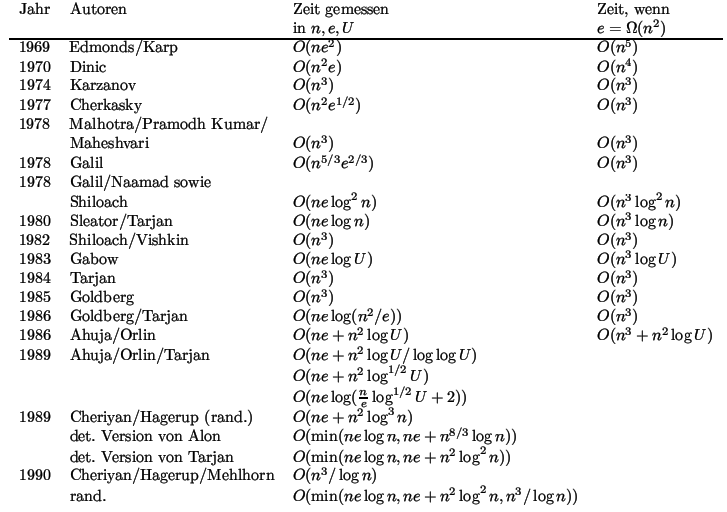 Königsberger Brückenproblem
Gibt es einen Weg über alle sieben Brücken von einem beliebigen Ausgangspunkt zurück zum Ausgangspunkt?
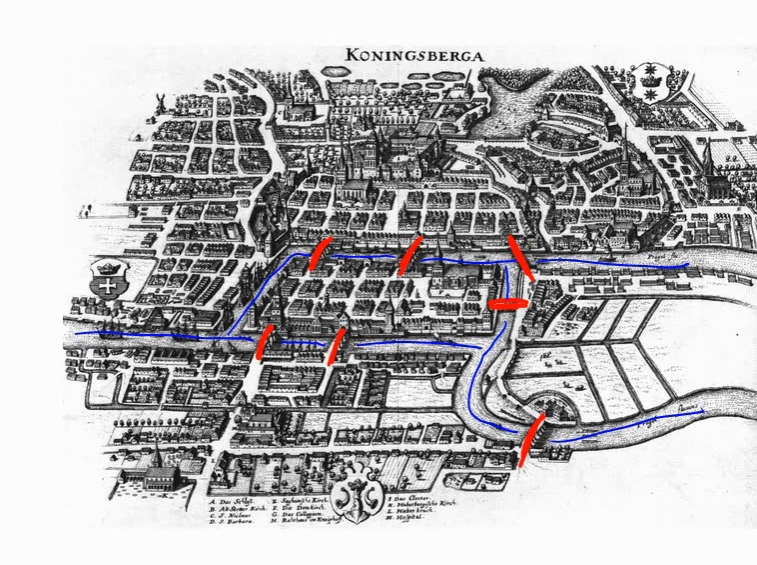 217
Königsberger Brückenproblem
Gibt es einen Weg über alle sieben Brücken von einem beliebigen Ausgangspunkt zurück zum Ausgangspunkt?
Wobei jede Brücke nur einmal benutzt werden darf.
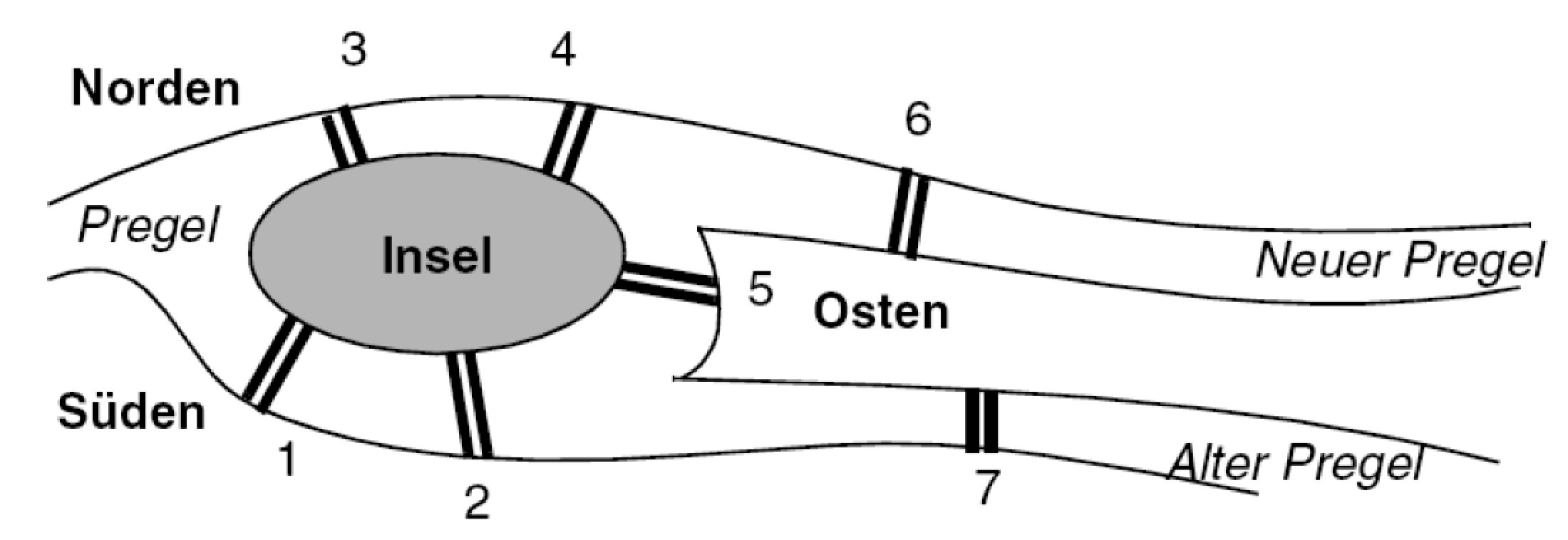 218
Algorithmus zur Entscheidung des Problems
Eingabe: 
Welche Brücke führt von wo nach wo?
Ausgabe: 
Ja, es gibt einen geschlossenen/offenen Weg oder
Nein, es gibt keine Lösung
219
Transformation des Problems
Darstellung als Prüfung von Grapheigenschaften
Insel, Landgebiet: Knoten
Gebietsnamen
Knotenbeschriftung aus {S, I, N ,O}
Brücken: Kanten
Brückennamen: 
Kantenbeschriftung
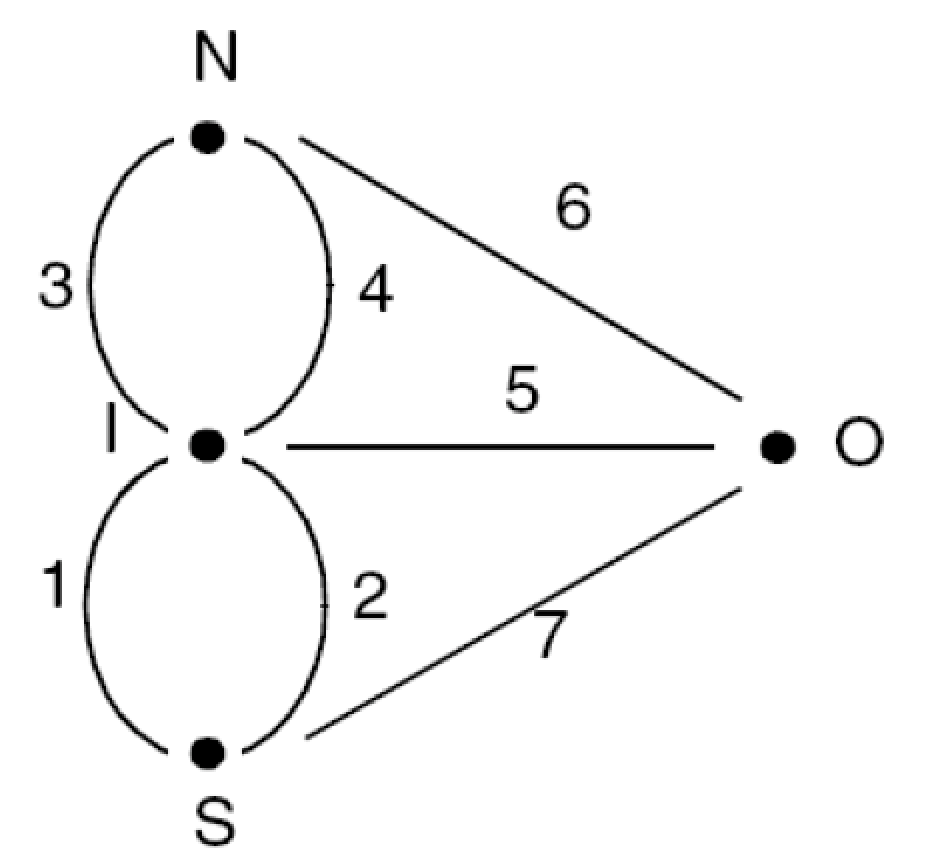 220
Entwurfsmuster Suchproblem?
Idee für ein Verfahren:
Starte an einem Ort (z.B. Süden)
Durchlaufe alle möglichen Wege unter Einhaltungen der Bedingungen, so dass der Startort (Süden) wieder erreicht wird und jede Brücke nur einmal benutzt wird
Wenn Weg gefunden, Lösung ausgebenUnd sonst ?
Frage: Müssen wir vielleicht sogar von jedem Startpunkt aus unsere Suche beginnen?
221
Beobachtung
Es reicht vielleicht, nur die Anzahl der Brücken zwischen zwei Knoten zu erfassen
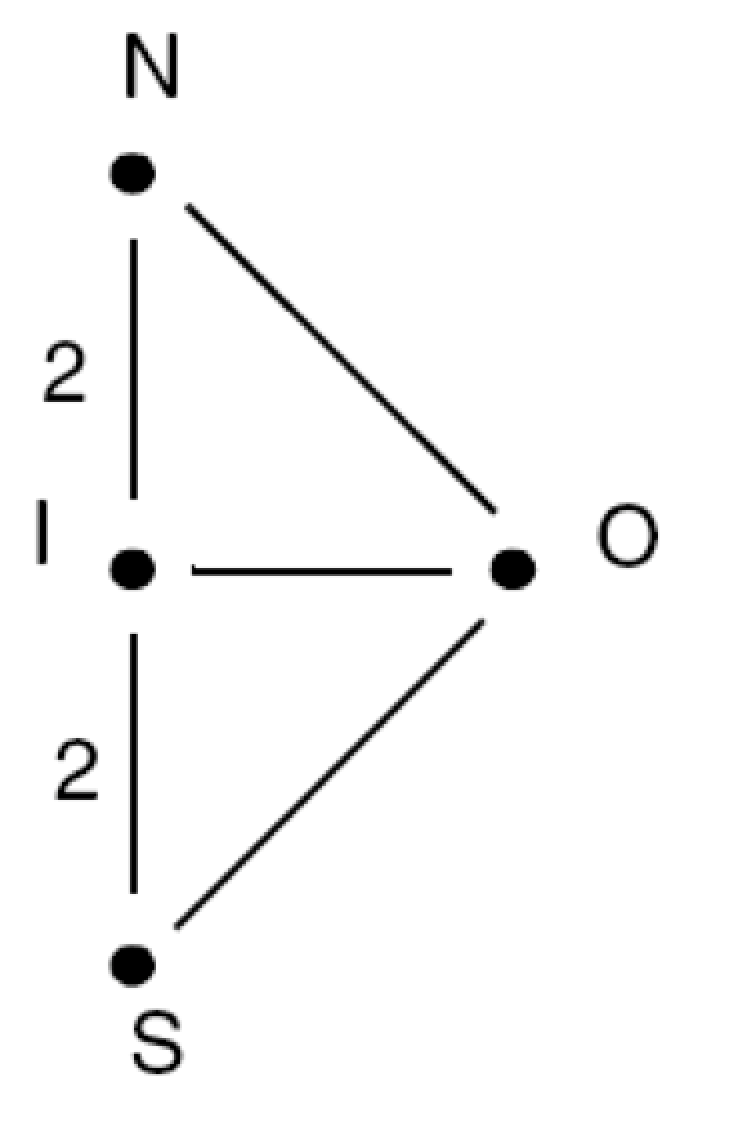 222
Neuformulierung des Problems
Gibt es einen Weg (zusammenhängende Folge von Kanten), der alle Kanten genau einmal enthält (Knoten beliebig oft) und möglichst geschlossen ist (Anfrangsknoten = Endknoten)
Wir beschränken uns auf die Frage nach der Existenz eines solchen Wegs (und verzichten auf die Bestimmung eines solchen Weges, falls es ihn gibt)
Besitzt der Graph einen Eulerweg bzw. Eulerkreis?
Trotz seines Namens ist der Eulerkreis kein Kreis, zumindest wenn man der häufigen Definition folgt, nach der sich in einem Kreis kein Knoten wiederholen darf.
223
Analyse auf Graphenebene
Beim Passieren eines Knotens (hin- und wieder weg) werden zwei anliegende Kanten verwendet
Eine Knoten u mit einer ungeraden Anzahl von anliegenden Kanten kann also nur ein Randknoten des gesuchten Weges sein
Die Anzahl U solcher Knoten u kann nur 0 oder ganzzahlig sein
Wenn
U = 0 : dann existiert Eulerkreis (mit beliebigem Anfang)
U = 2 : dann existiert Eulerweg
sonst existiert keine Lösung
Aus einer Arbeit von Leonhard Euler, 1736
Wladimir Velminski: Leonhard Euler. Die Geburt der Graphentheorie. Kulturverlag Kadmos, Berlin 2008
224
Algorithmus Euler (1)
Function Euler( (V, E) )
     U := 0; 
     foreach v∈ V do
           if odd?(degree(v, E)) then
     if U=0 then
           return “Eulerkreis“
     else if U = 2 then
                 return “Eulerweg“
              else return ⊥
Wieviele Schritte benötigt degree(v, E)?
O(m) mit m = |E|Oh! Und das in einer Schleife! Macht O(nm) insgesamt.
225
Algorithmus Euler (2)
Function Euler( (V, E) )
     d=<0, ... 0> Array [1..length(V)] of IN   // Grad (degree) für alle Knoten in V
     foreach (u, v)∈ E do
           d[u] := d[u]+1 
           d[v] := d[v]+1
     U := 0; i := 1
     while i ≤ length(V) do
           if odd?(d[i]) then U := U +1
     if U=0 then
           return “Eulerkreis“
     else if U = 2 then
                  return “Eulerweg“
              else return ⊥
Aha!O(n+m)
226
Entwurfsmuster Nachdenken
Nachdenken wandelt ein scheinbares Suchproblem in eine Berechnung mit linearem Aufwand O(n+m), wobei n die Anzahl der Knoten und m die Anzahl der Kanten im Graphen ist
227
Kleine Modifikation
Bisher studiertes Problem: „Euler-Kreis/Weg vorhanden“Jede Kante einmal überschritten
Neues Problem: „Hamilton-Kreis vorhanden“Jeder Knoten genau einmal berührt
Ist erheblich schwieriger, es gibt wedereine einfache hinreichende Bedingungnoch eine einfache notwendige Bedingung
Interessanterweise ist es einfach, eine vorgeschlagene Lösung zu verifizieren
NB: Einfache Verifikation ist nicht immer der Fall
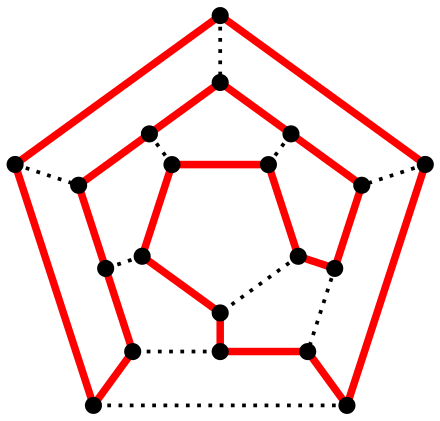 [Wikipedia]
228
Zusammenfassung Fluss in Netzwerken
Ford-Fulkerson Algorithmus
zus. Variante von Edmonds und Karp
Andere Anwendungen des maximalen Flusses
Maximale Bipartite Matchings
Verständnis für Probleme über Graphen
Nicht immer muss man nach Wegen suchen...
229